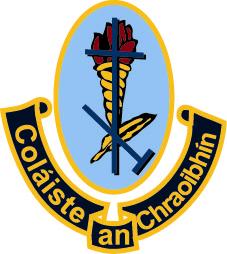 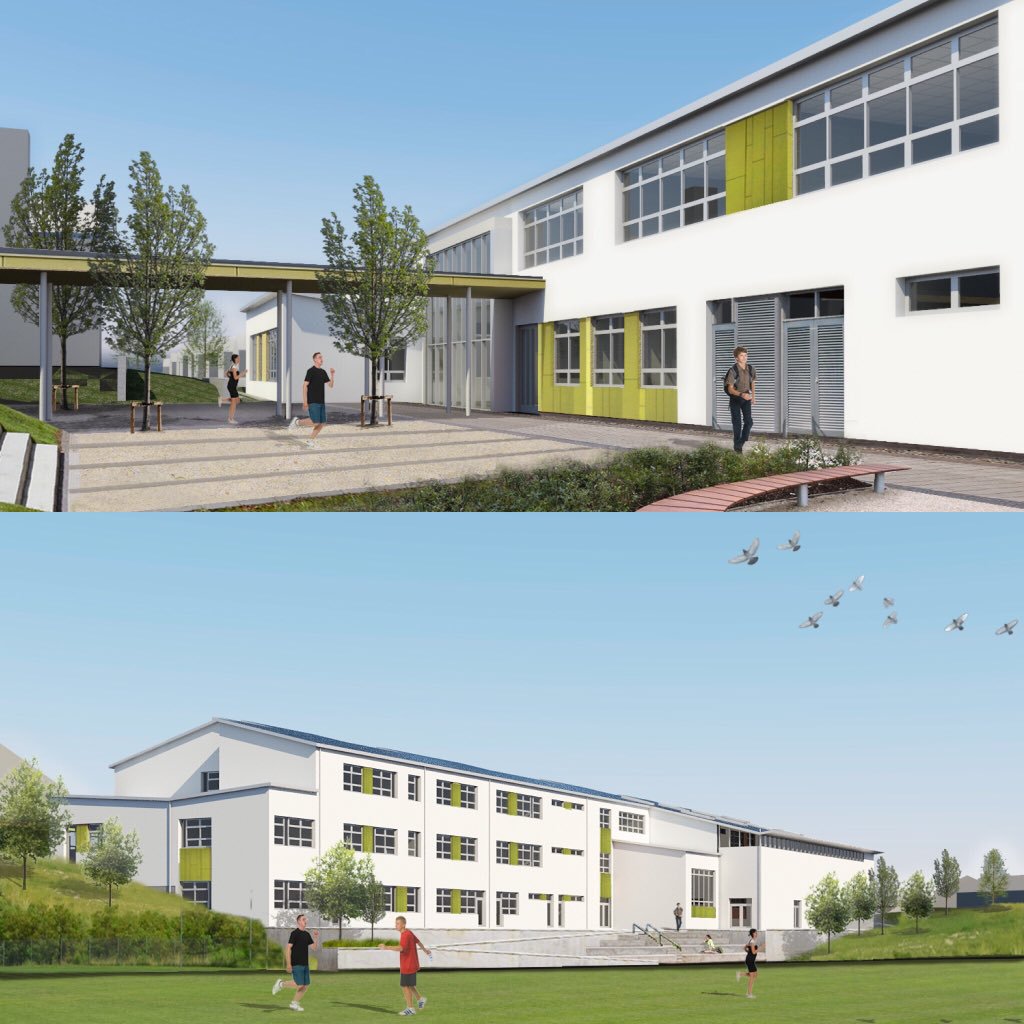 COLÁISTE AN CHRAOIBHÍN
A brief guide 
to the 
Transition Year Programme 2024/2025
Transition year
Transition Year is an optional “one year school-based programme between Junior & Senior Cycle designed to act as a bridge between the two by facilitating the smooth transition from the more dependent learning of the Junior Certificate to the more independent learning required for Senior Cycle” 
						(Department of Education & Science)
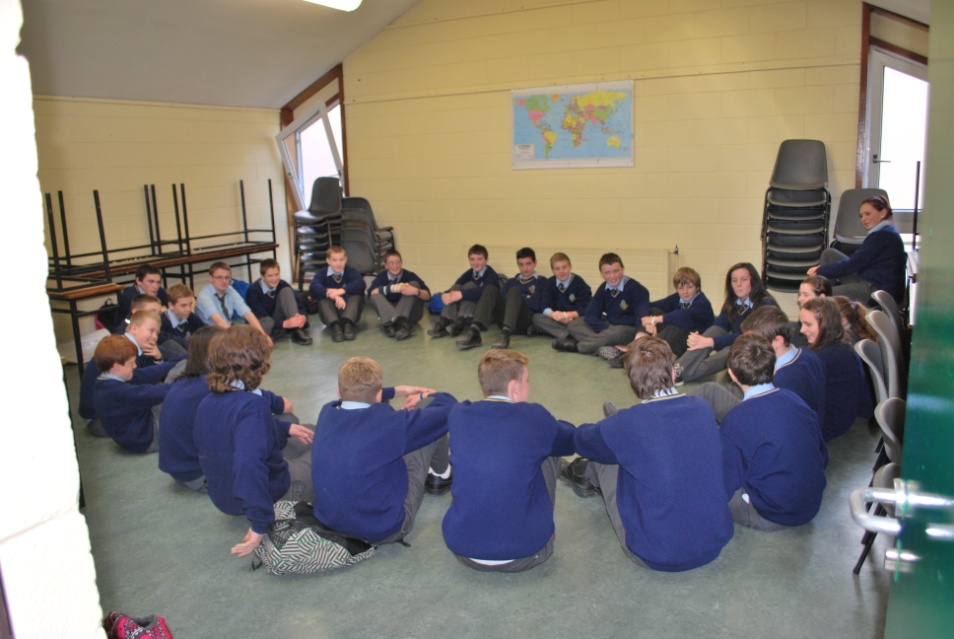 Benefits of transition year
Students who have taken the TY programme had a higher-grade average in the Leaving Certificate as well as an increased entry level to higher education.
Students are also found to take a broader range of courses at higher level than non-Transition Year students
			
			(Economic & Social Research Institute)

						(
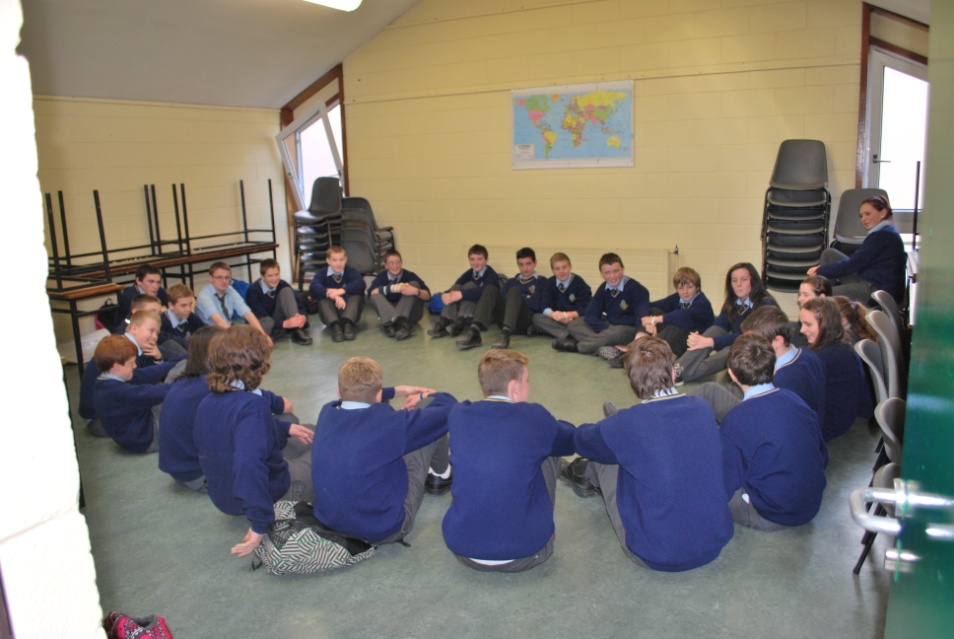 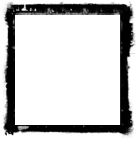 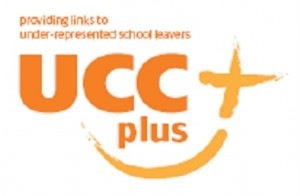 TRANSITION YEAR OFFERS STUDENTS a chance to:
Experience a Broad Curriculum of subject options
Develop New Skills
Avail of New Opportunities
Experience the World of Work
Think about the Future & potential Career Options
Experience the World Abroad
Mature
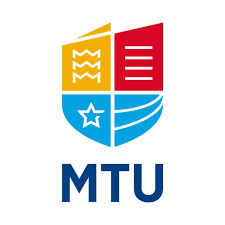 Peeling back the layers of the ty programme
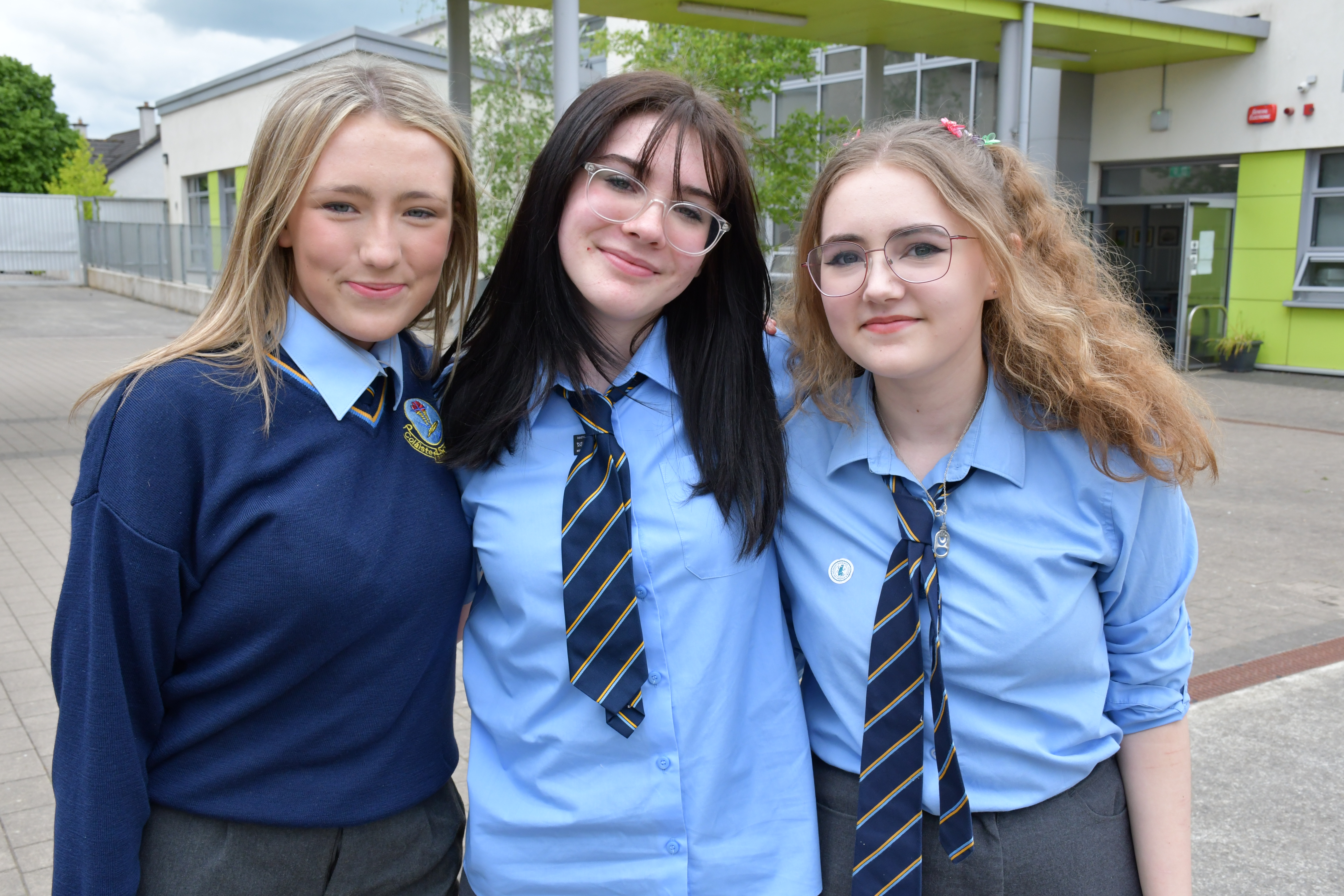 Core subjects- (Compulsory year long subjects):
core subjects
Compulsory Subjects
Other Subject Rotation
Wellbeing 
ICDL (International Certificate of Digital Literacy)
Work Experience/Career Guidance
Mini-company/Enterprise
Physical Education
English	
Irish
Maths
French/German
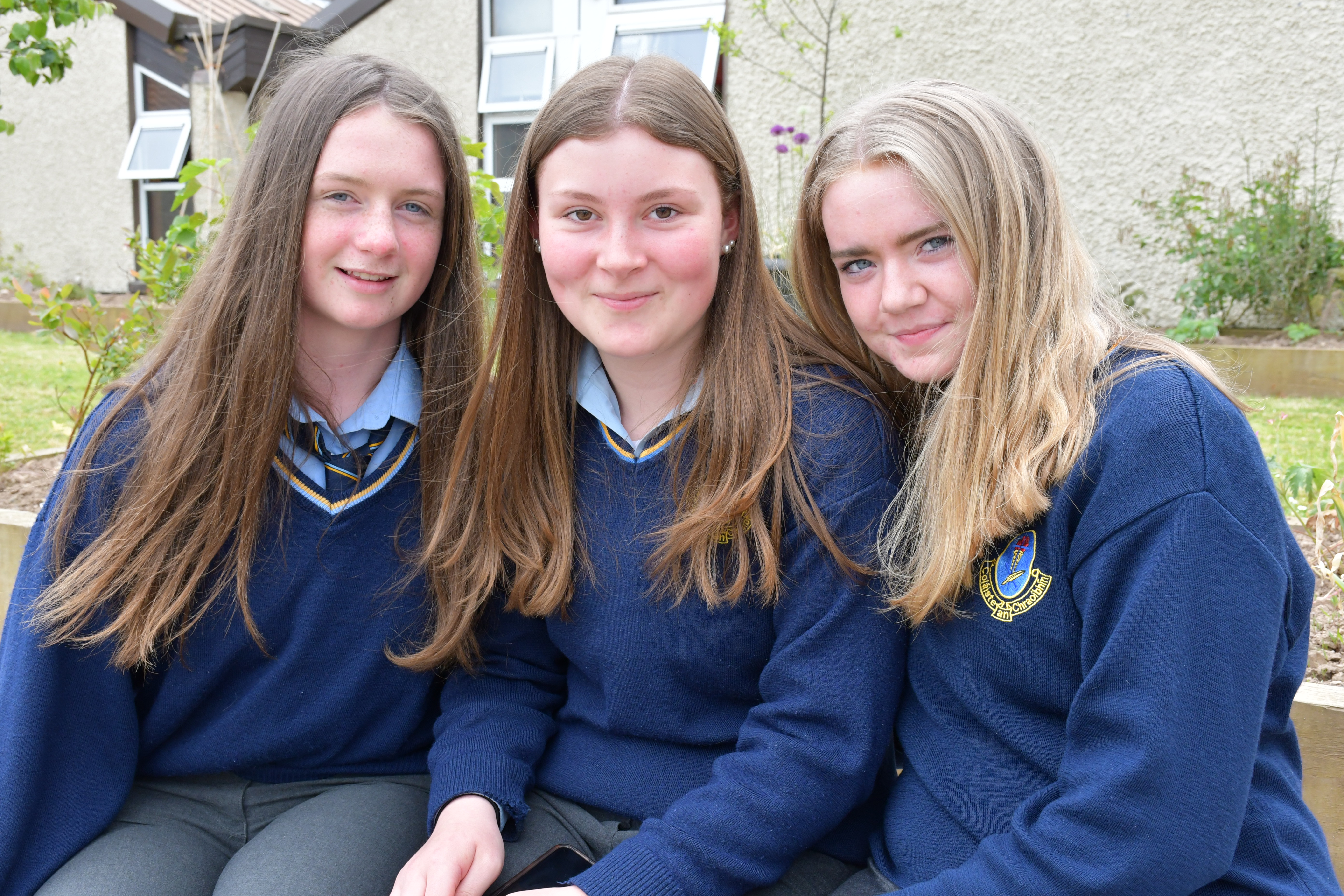 Subject sampling layer-(Sampling of OPTIONAL Leaving Certificate Examinations subjects:)
History		
Geography
Home Economics
Music
LC PE
Computer Science
Construction
Engineering
DCG
Business
Economics
Accounting
LCVP
Art
Biology
Chemistry
Physics
Agricultural 
	Science
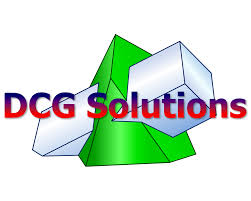 students who completed transition year
“were more likely to retain subjects at higher level, to move from Ordinary level to Higher level & from Foundation to Ordinary Level. 
“were also more likely to take up subjects which they had not taken before”
(National Council for Curriculum and Assessment)
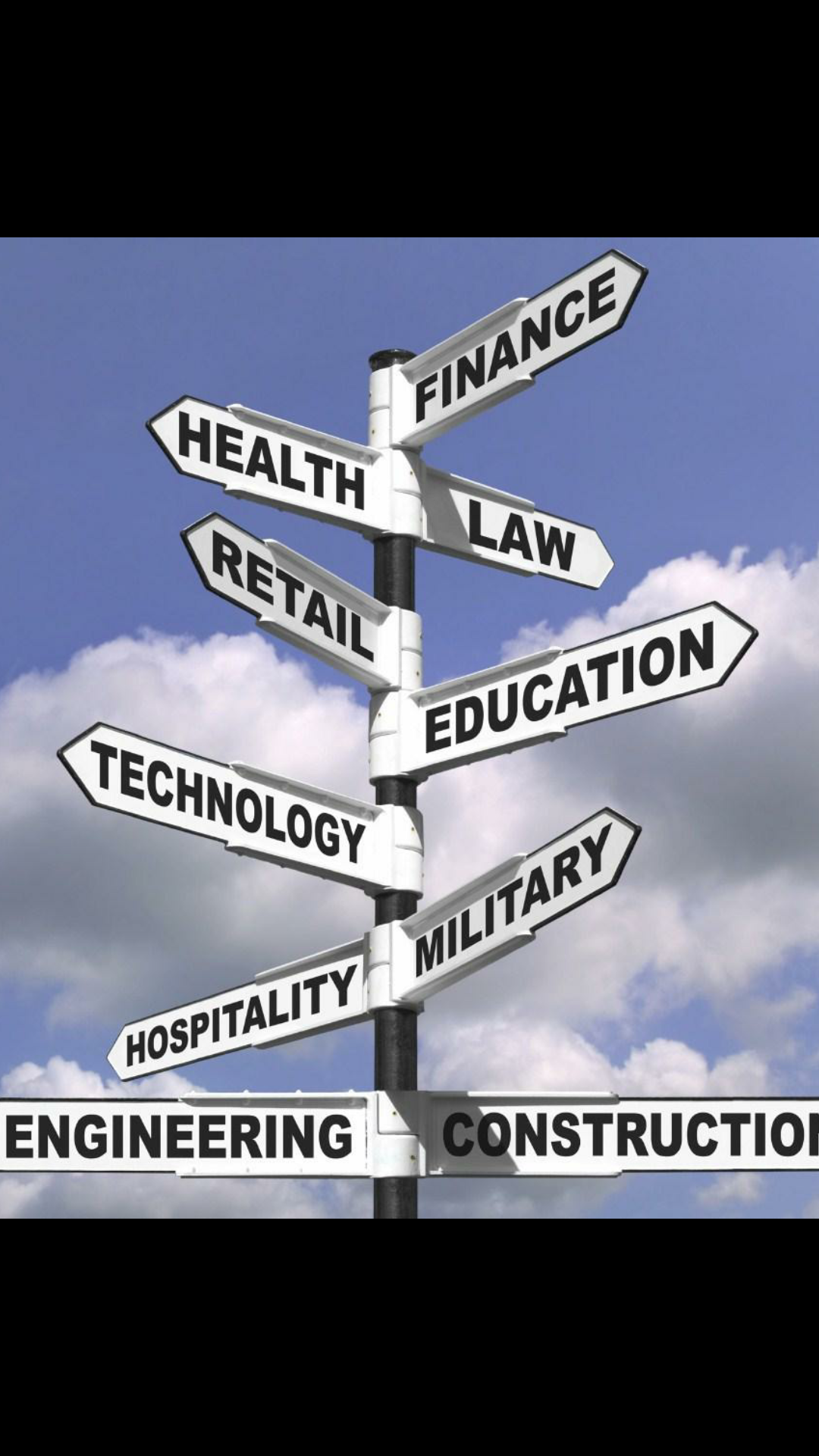 TY Specific Layer-(Sampling of Other topics/subjects)
Politics	
Creative Writing
Choreography/Dance
Artistic Performance
Education for Living
Gaisce 
DIY
Green schools
Craft 
Public Speaking
Robotics
Media Studies
Safety
Bystander Intervention
Biodiversity
Reflective Practice
Junk Kouture
Young Scientist
Big Idea!
Yoga
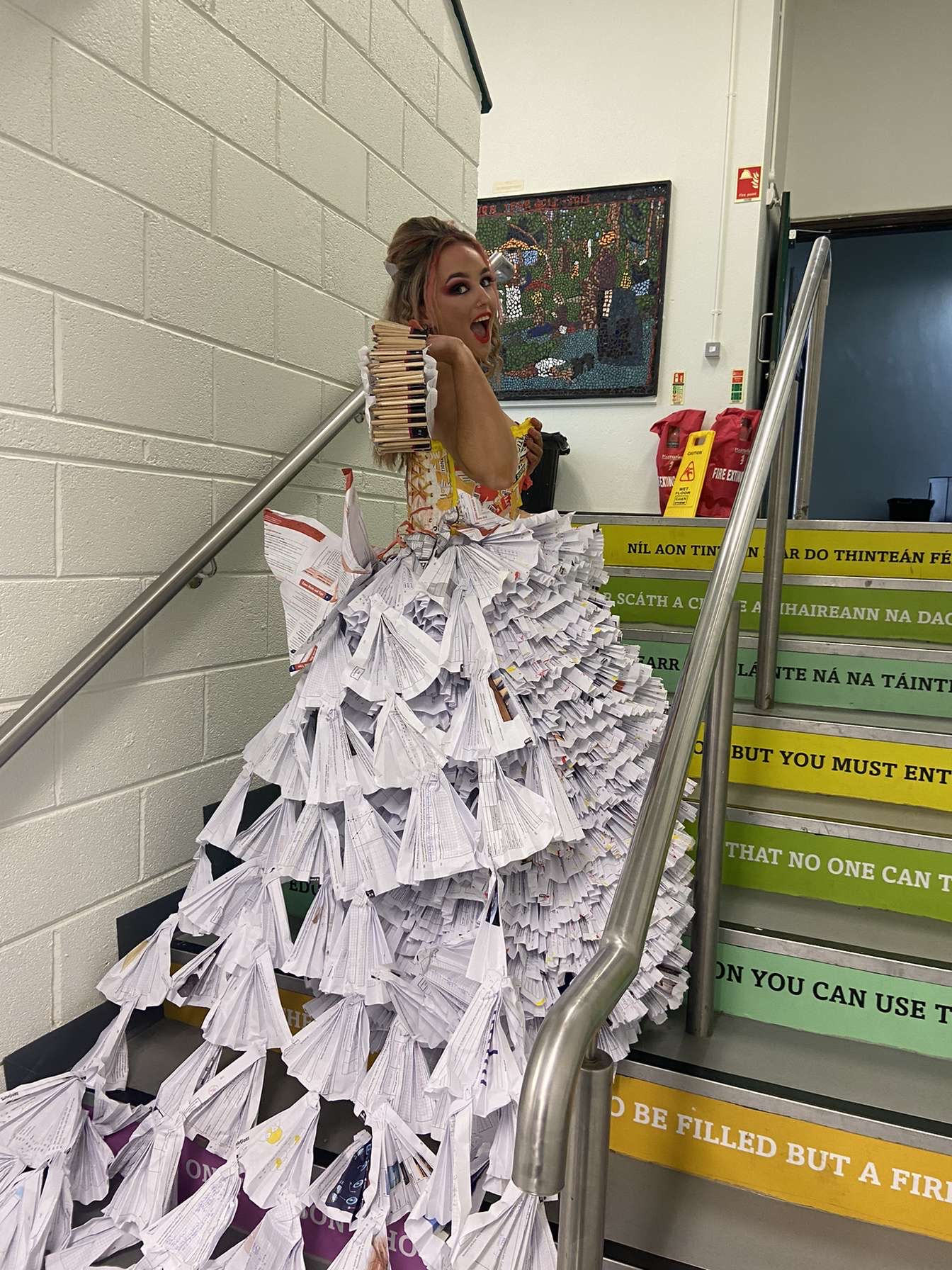 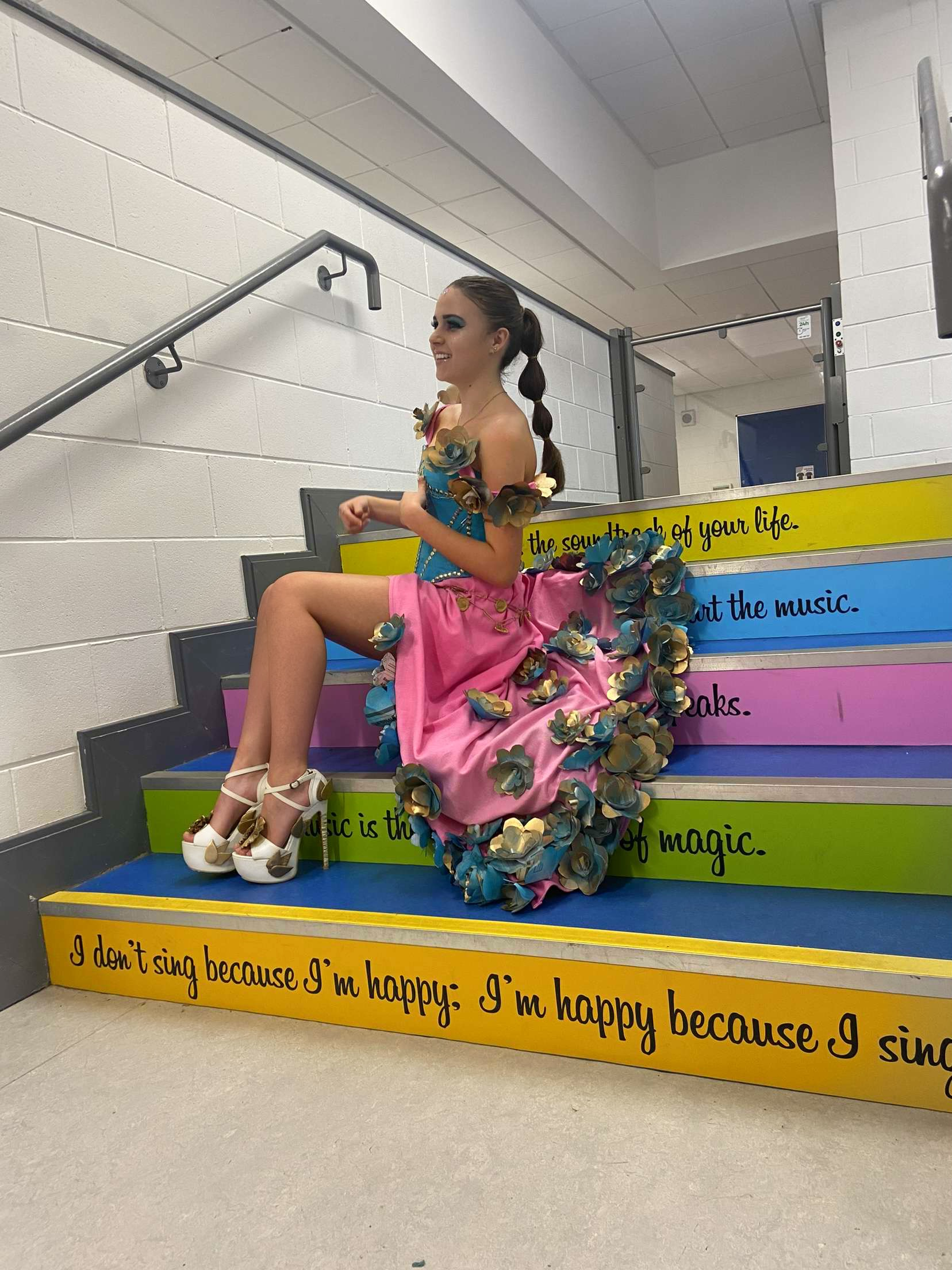 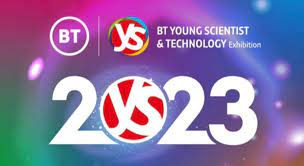 Once off calendar layer-(Other Learning  Experiences:)
Work experience placements (x3)
Trip to the Gaeltacht (x2 nights)
First Aid/CPR
Driving School/Car Safety 
Swimming
Apprenticeships Seminar & Safe Pass Courses 
Cinema Trip, Airtastic & Perks
GAA Future Leaders
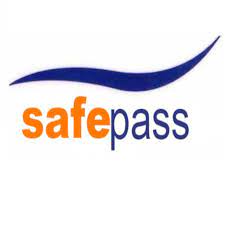 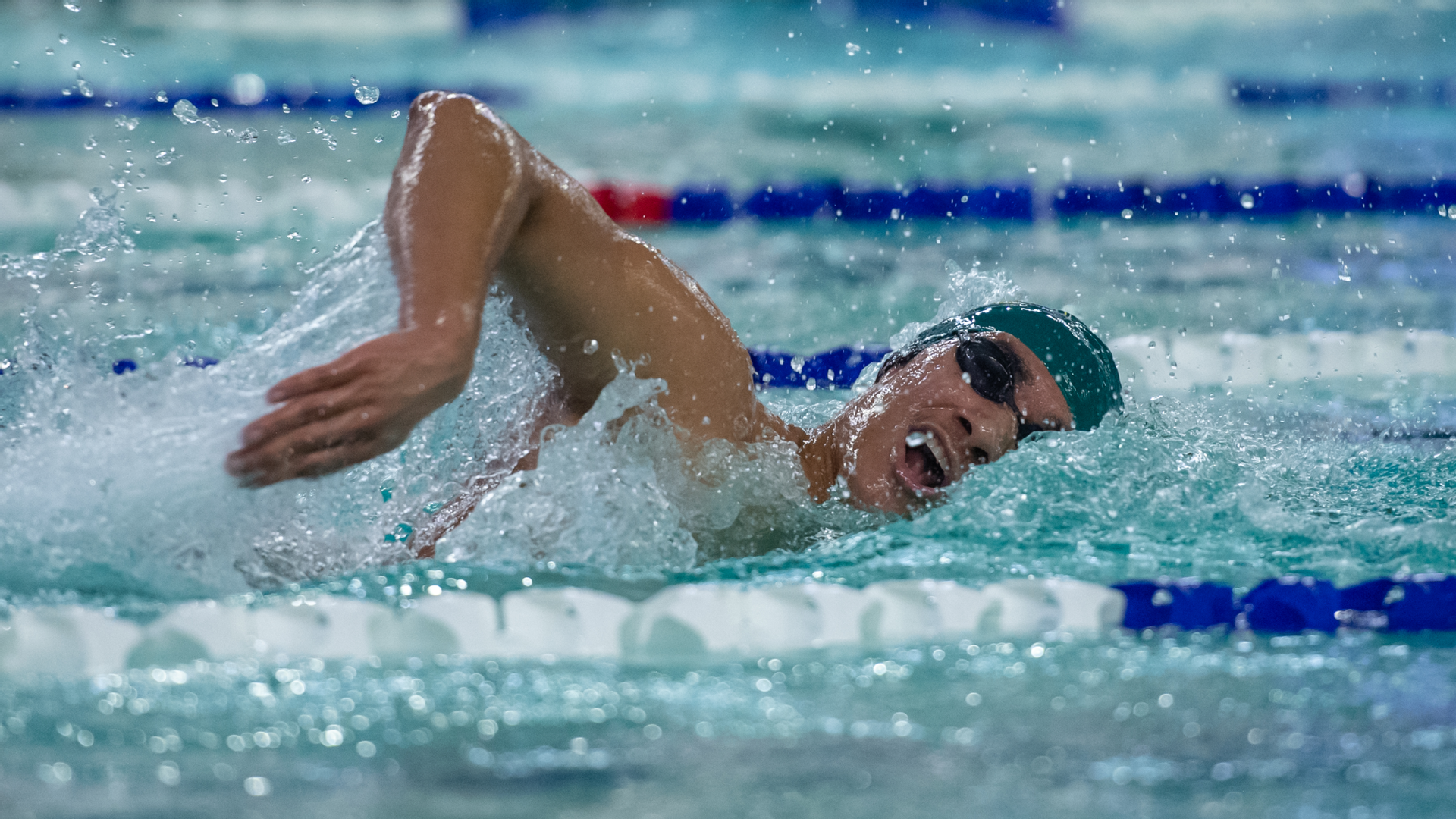 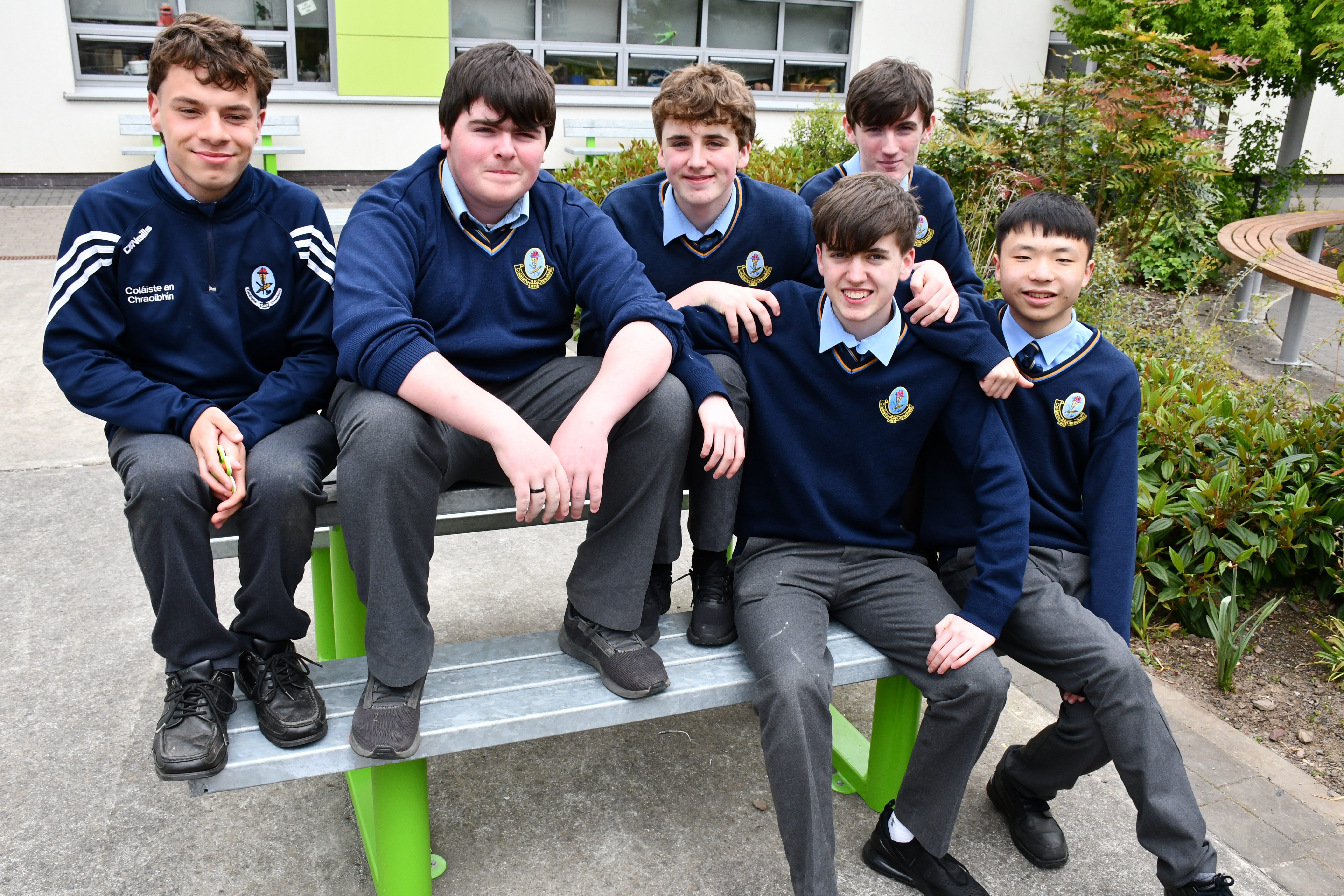 Other Learning  Experiences:
Cycle against Suicide
STEM Passport for inclusion
Movie Magic & Law Courses 
Waterford Greenway Cycle
Segways
Gym Work (Rejuvenate)
Kayaking &Team Building Skills (Ballyhass/Zipit)
Douglas Cookery School
Hospitality/Barista Course
Newsletters CV construction & Interview Preparation
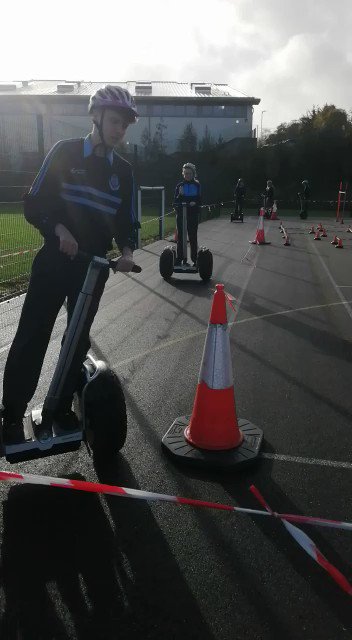 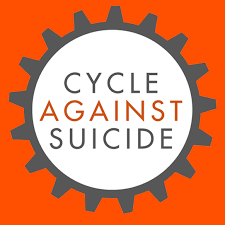 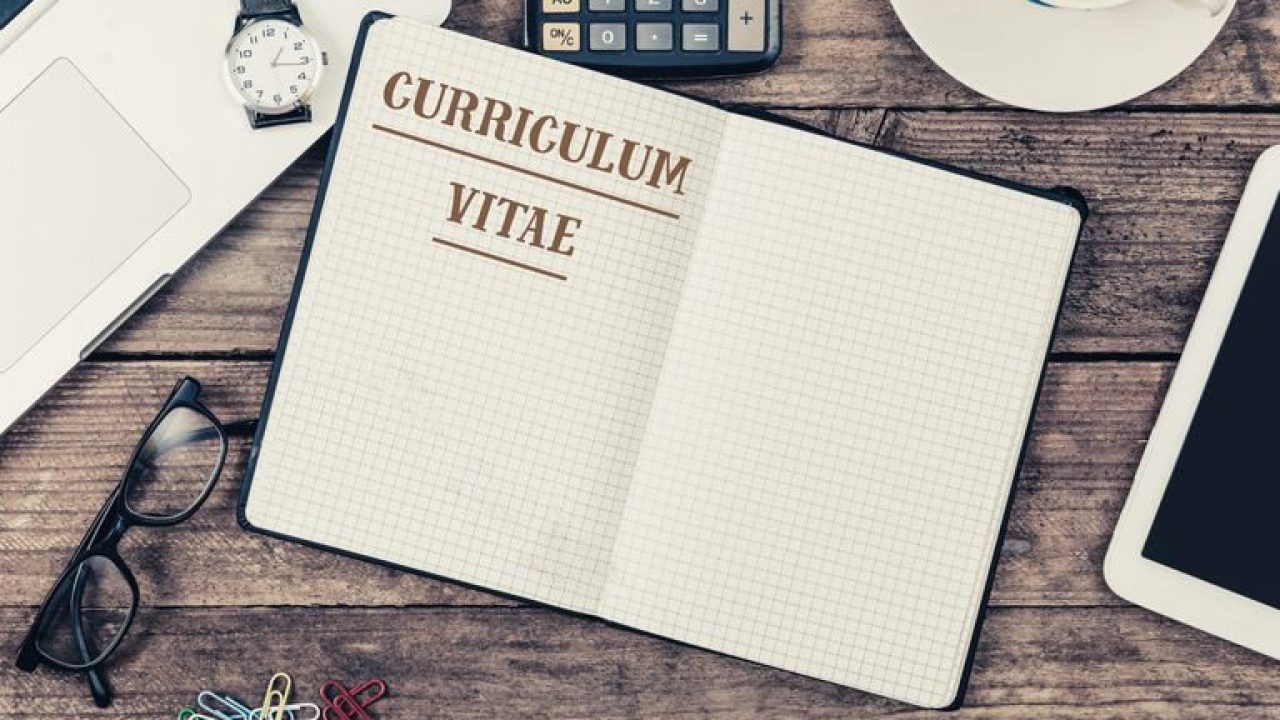 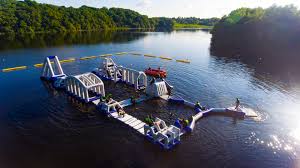 Other Learning  Experiences:
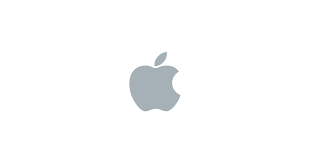 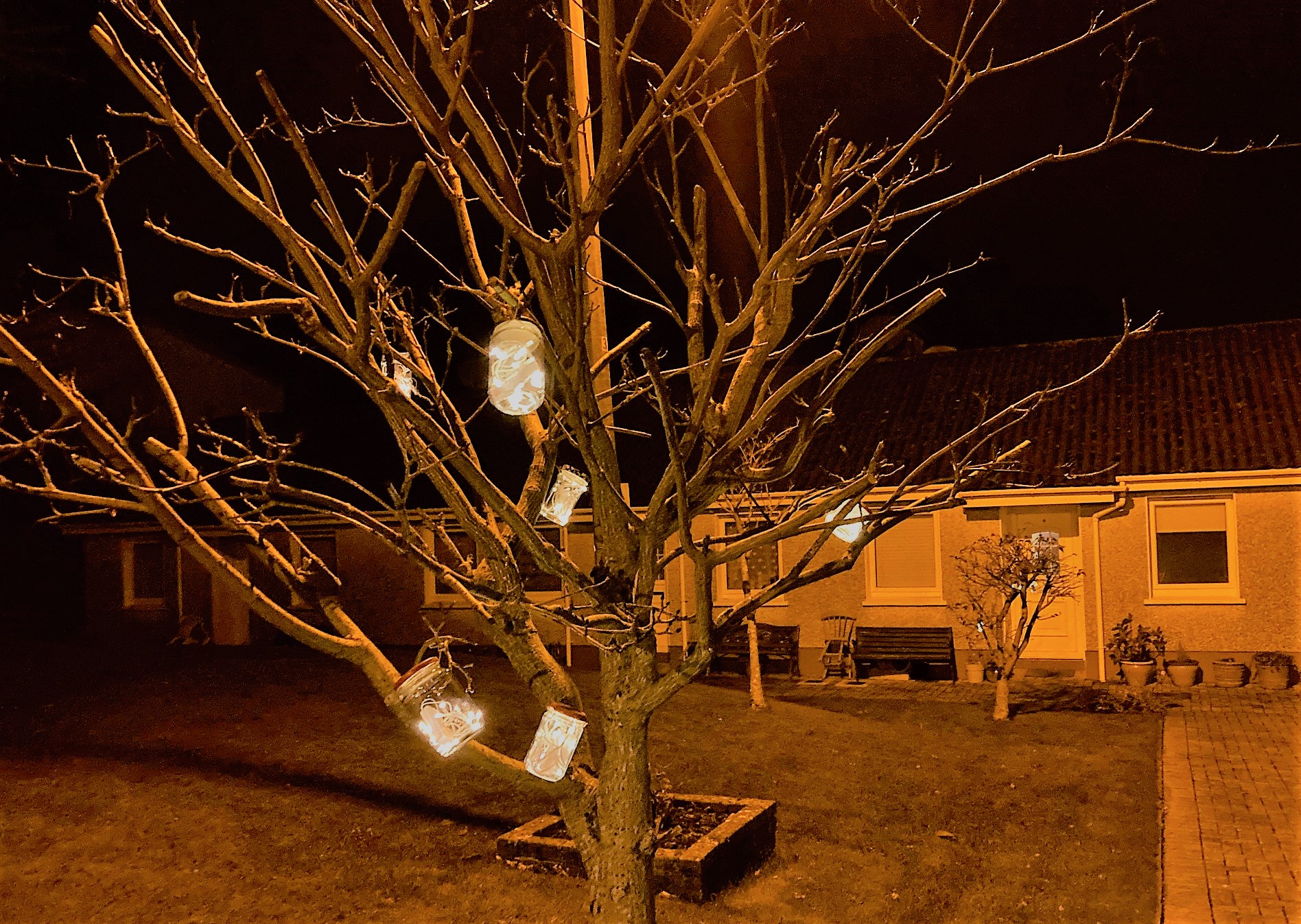 Lift leadership 
JFK Forensic Workshop
Buddy/1st year merits
Model United Nations
Charity Work/Trips/Talks
(Marie Keating Foundation, Drugs Awareness, Cork Guide Dogs, Daffodil Day)
Enterprise Trips (Eg: APPLE & LAYA)
Community Care (Eg: COPE Foundation & Cluan Dara)
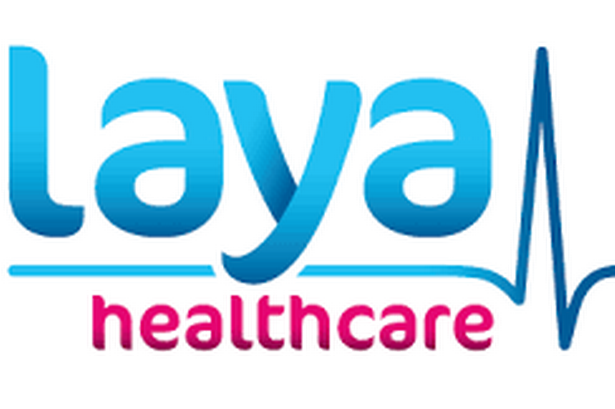 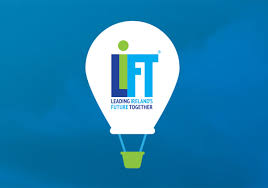 TY show/Musical:
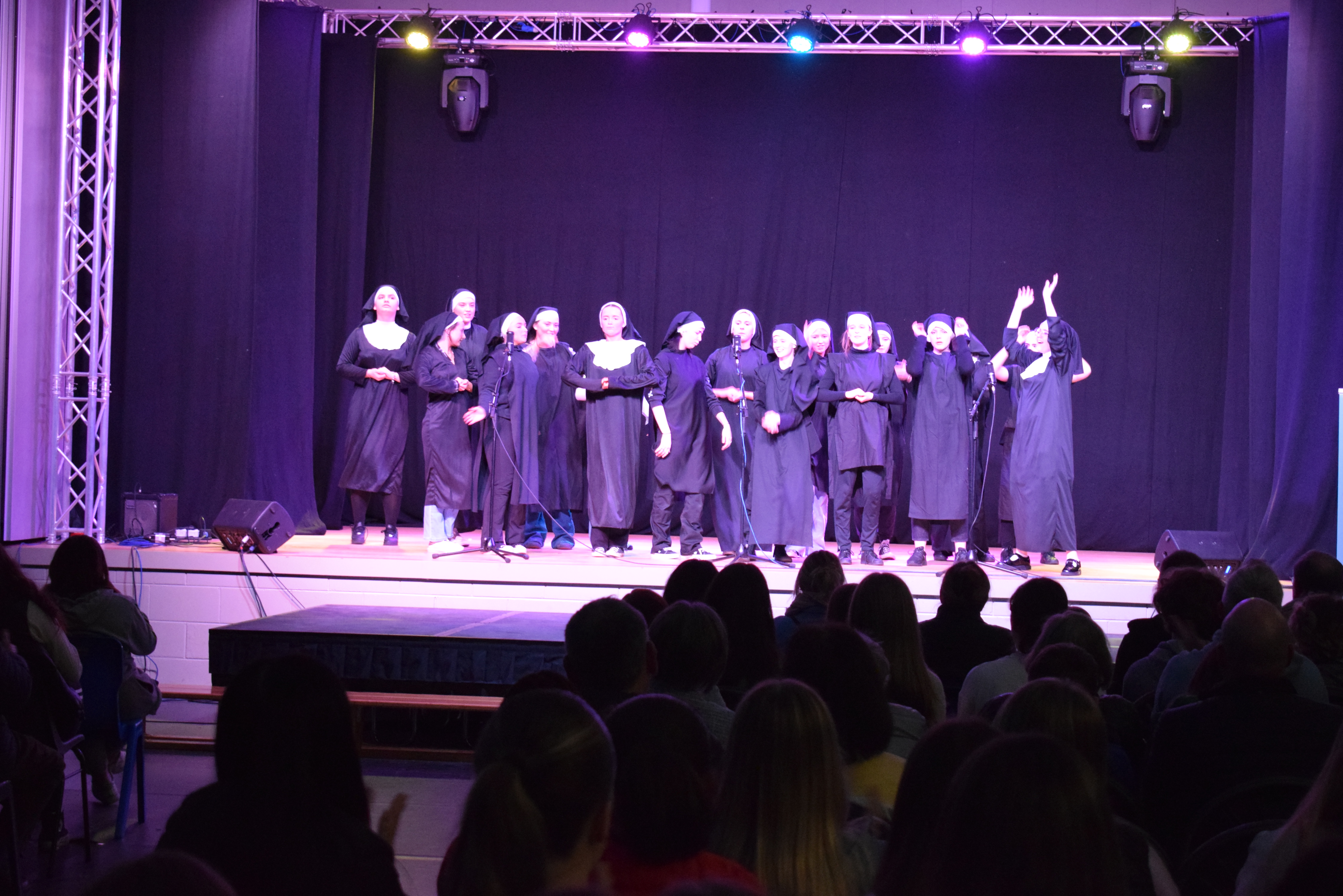 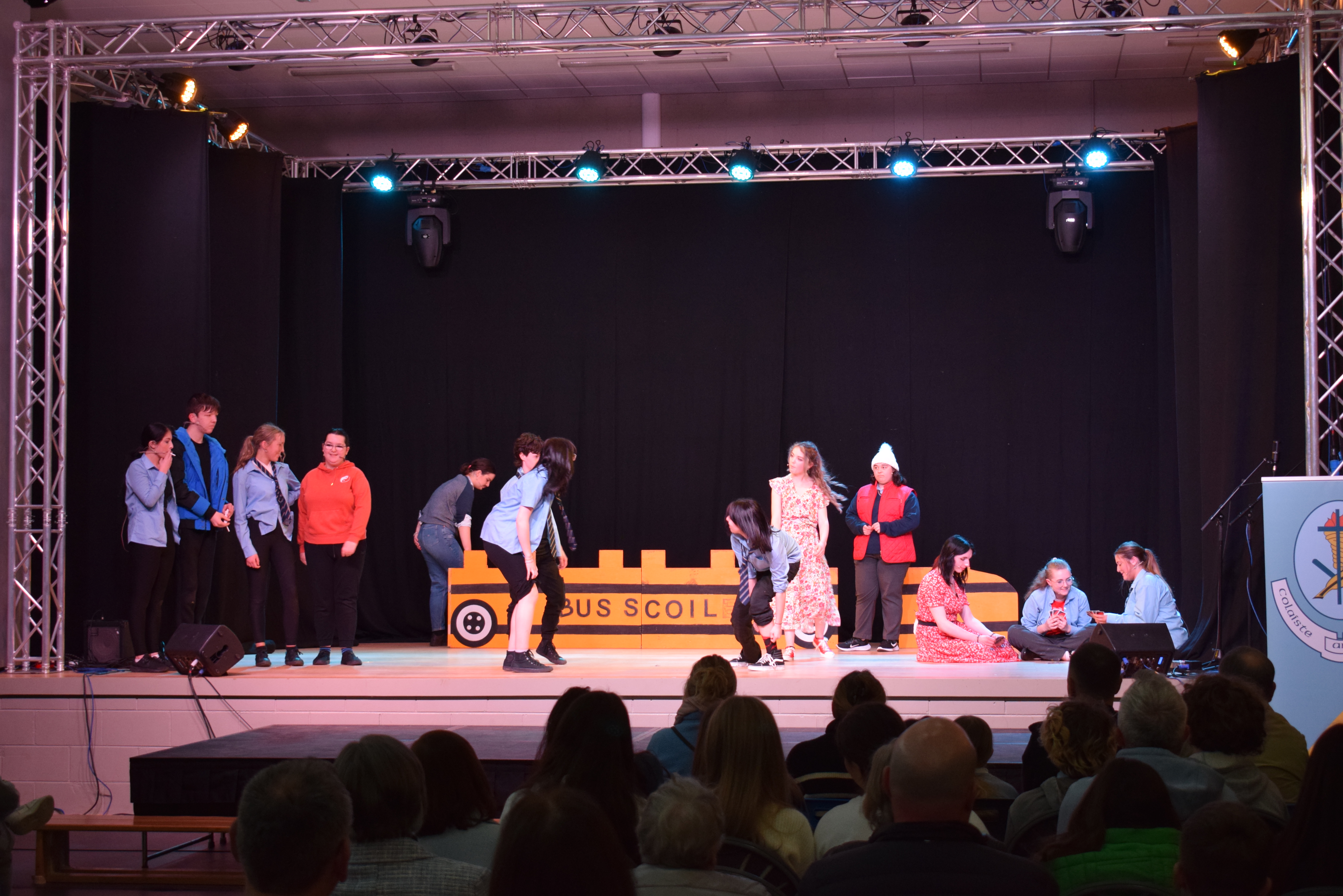 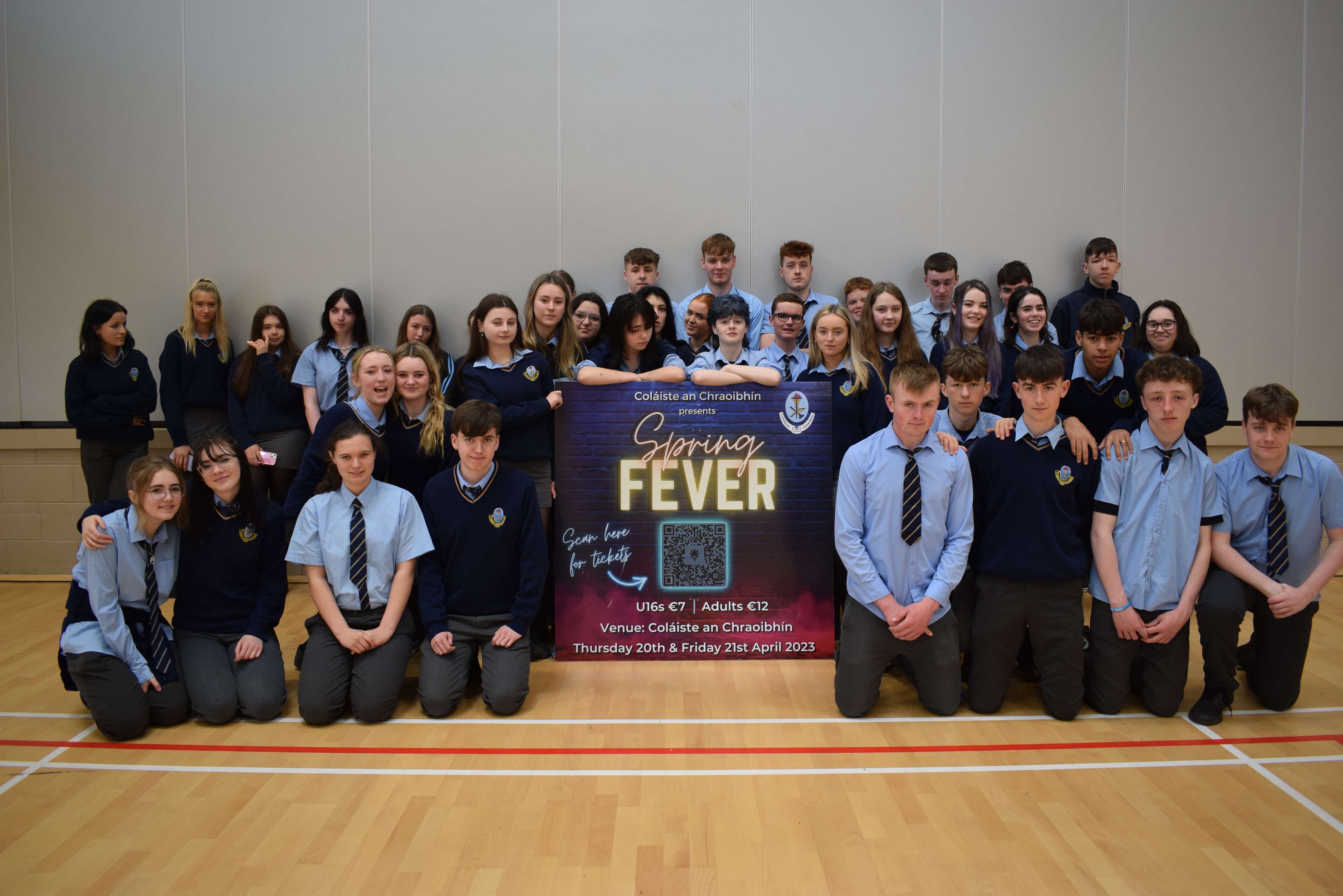 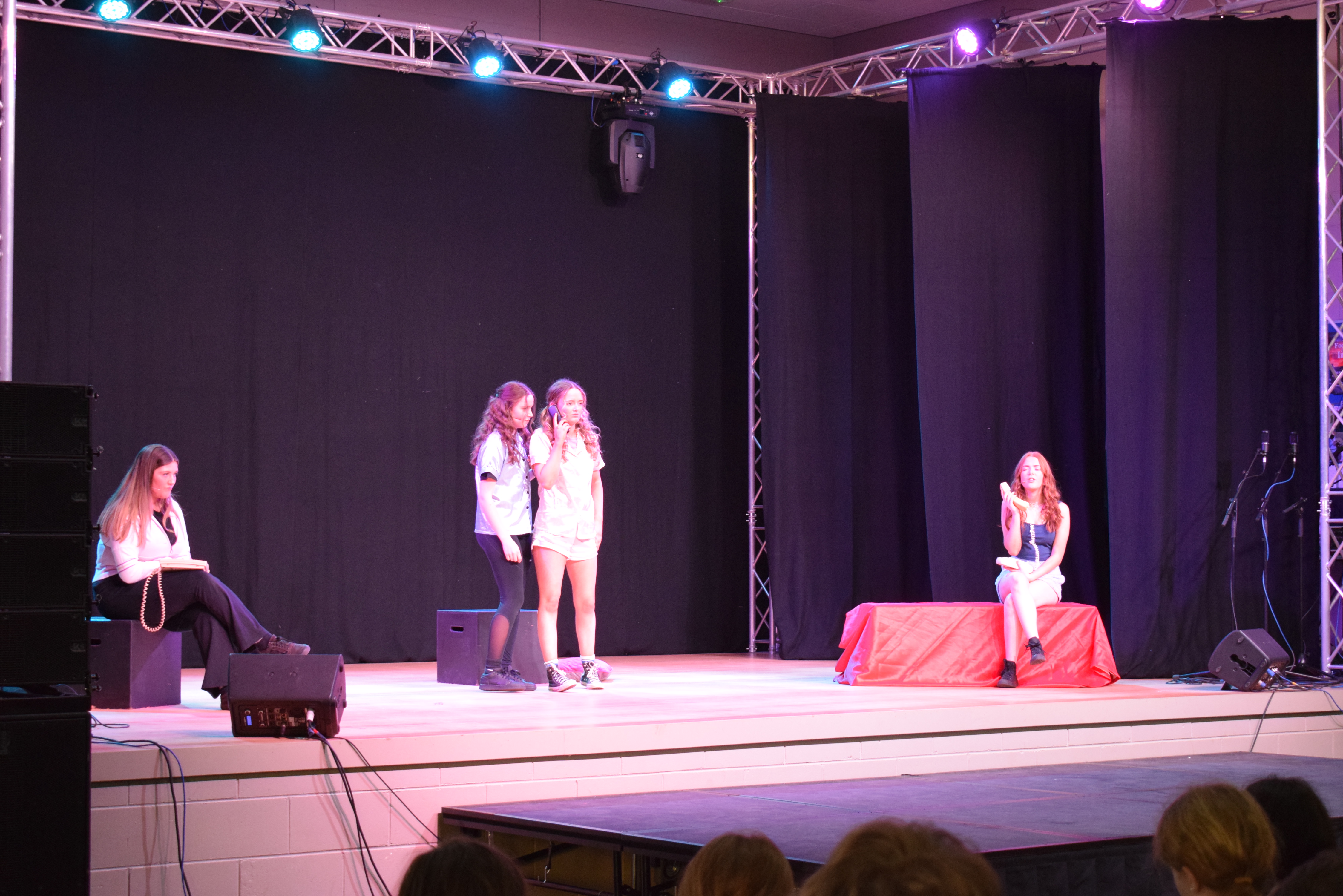 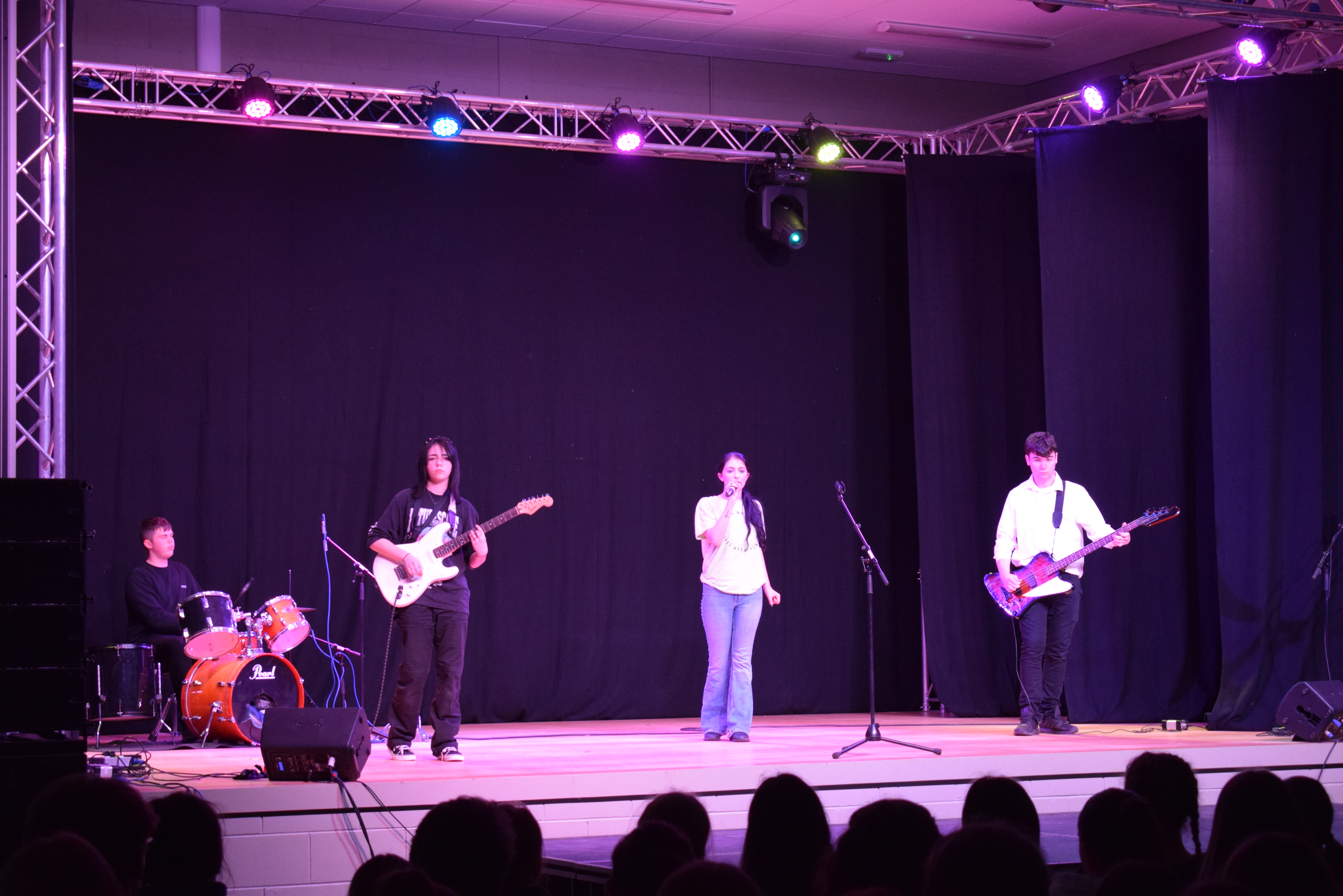 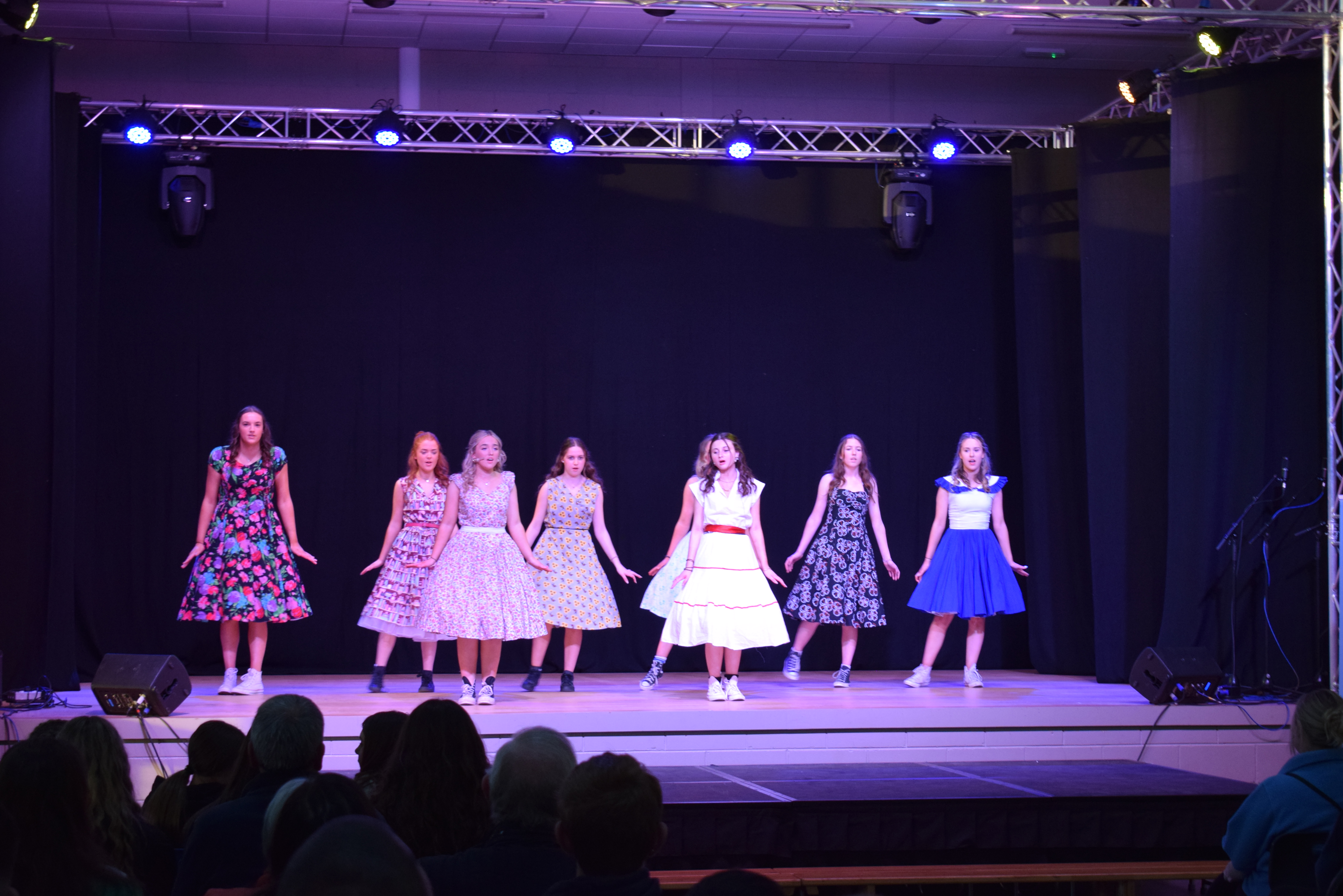 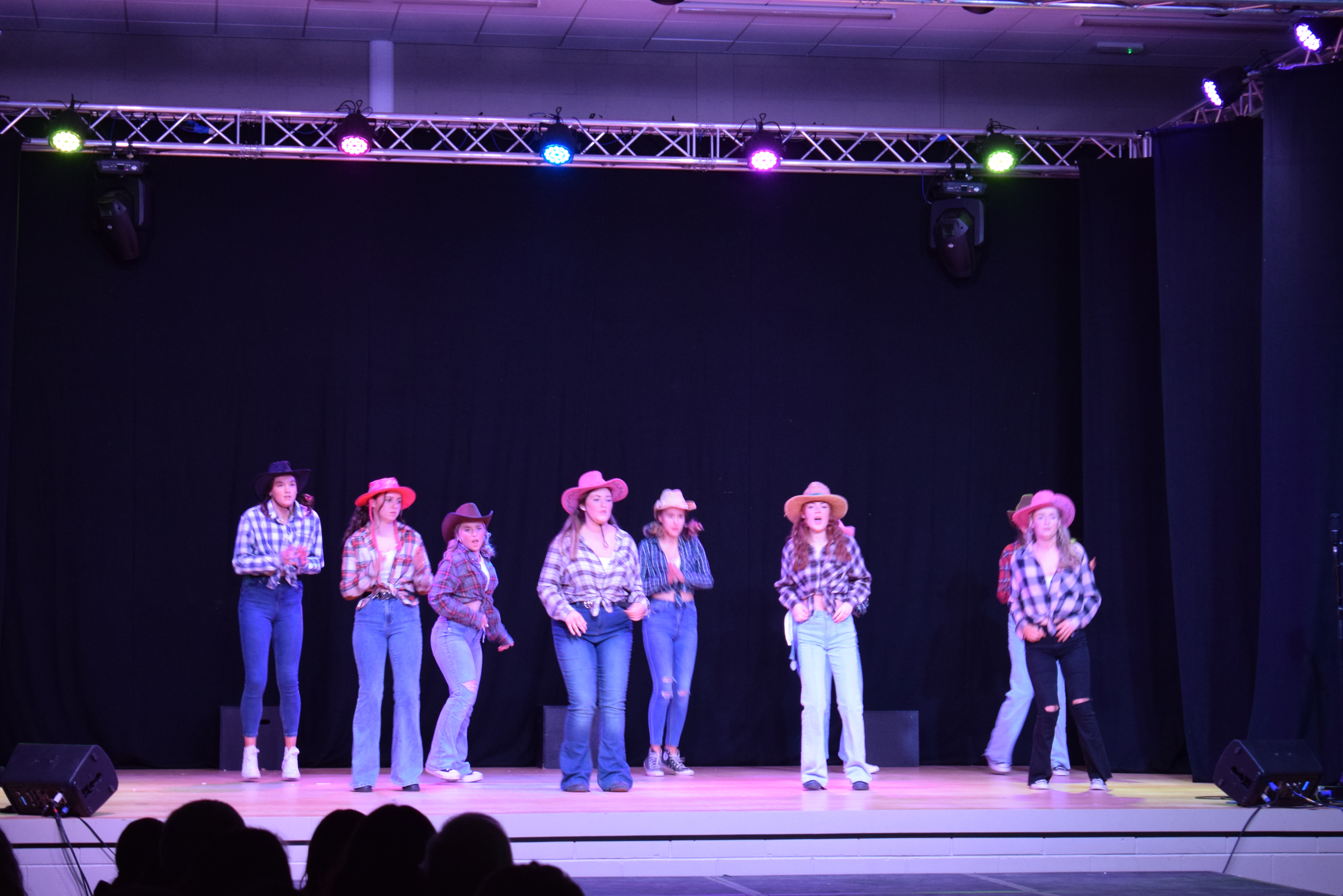 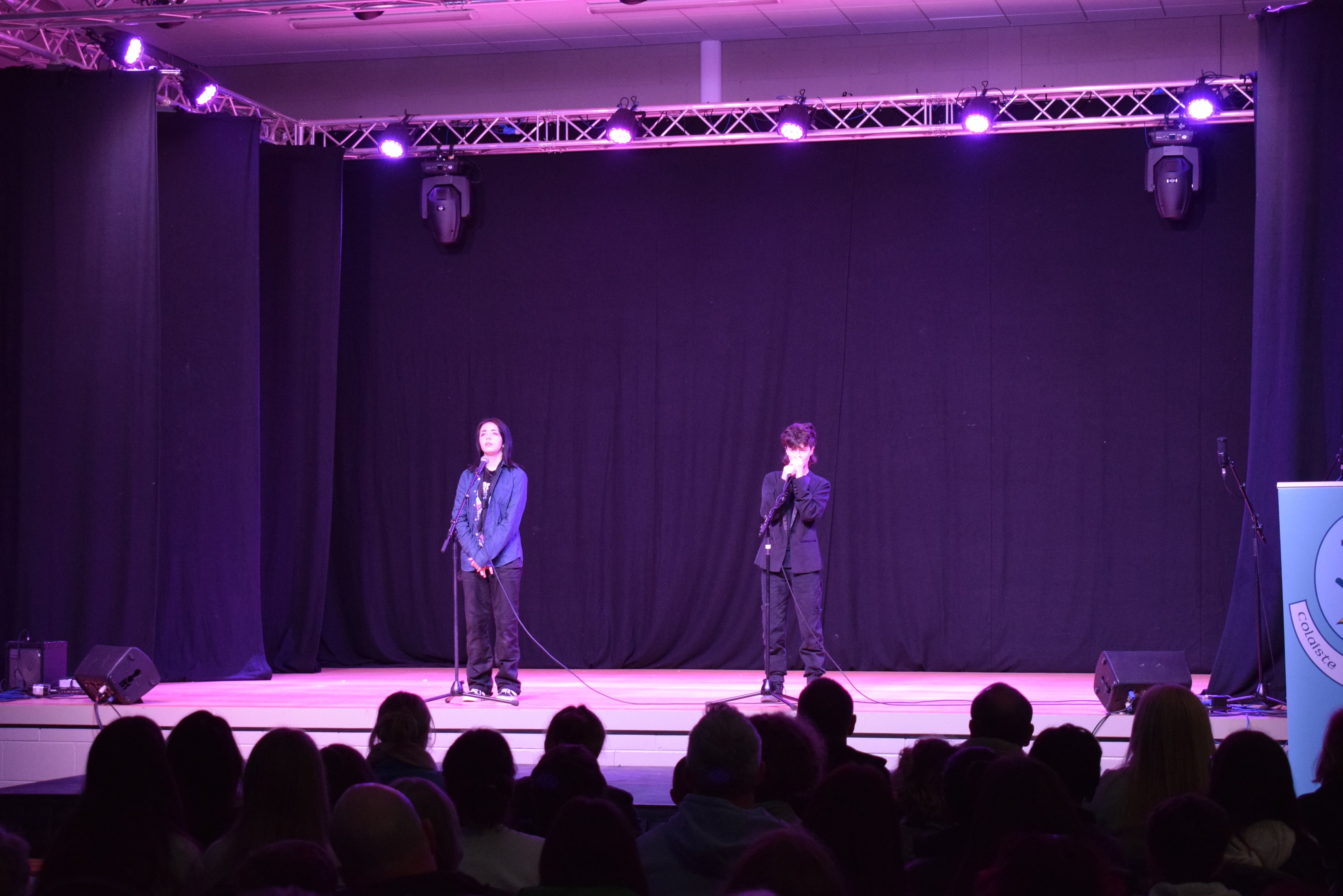 “Students who have taken the TY Programme are more self-reliant learners when they enter third level education than their peers”

(Commission on the Points System)
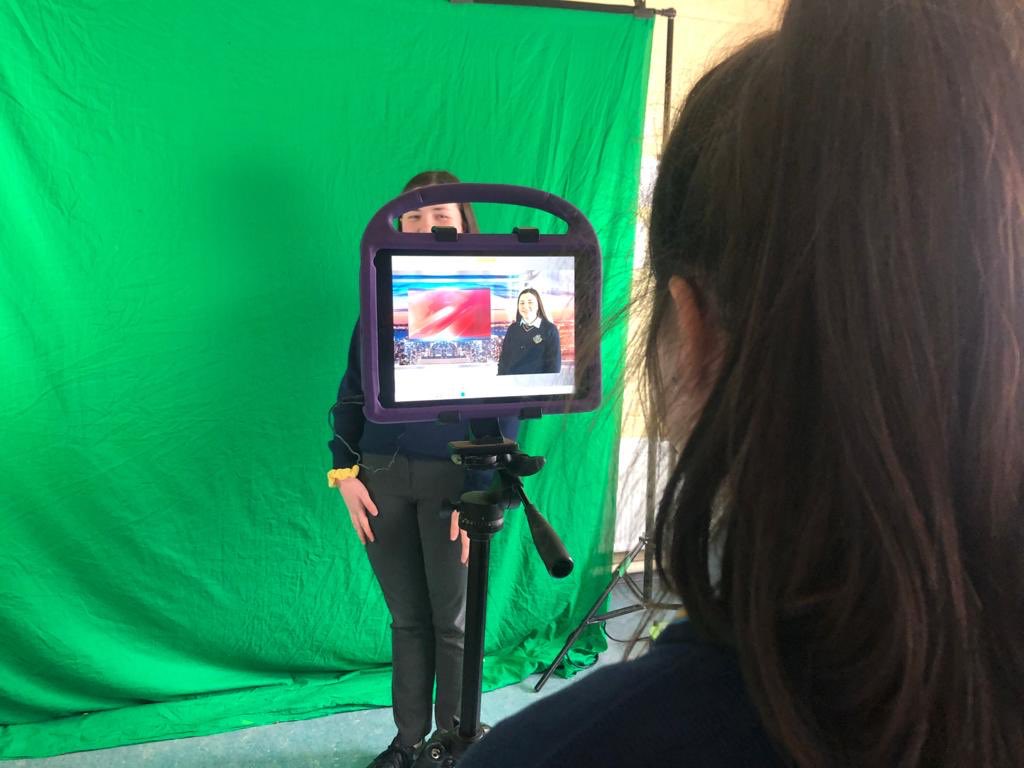 WHO SHOULD DO TRANSITION YEAR?
Someone who is positive & who wants to gain additional skills (Eg: Leadership)
Someone who wants a chance to build up their CV with new experiences.
Someone who wants to become more confident, mature & independent.
Someone who is willing to get involved 
	in group activities & project work.
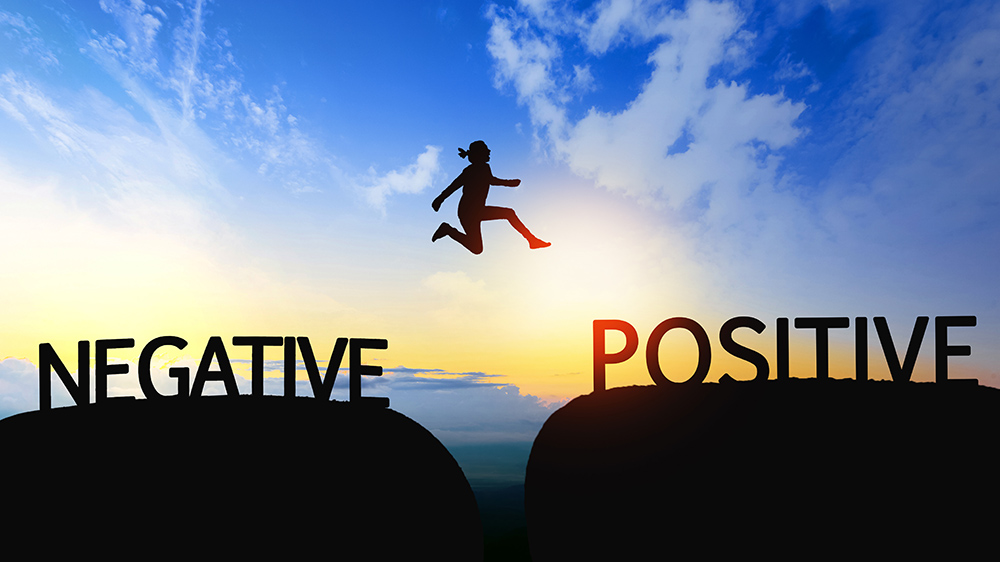 WHO SHOULD DO TRANSITION YEAR!
Someone who could benefit from spending another year to develop as a person (Eg: confidence, communication skills etc)
Once in a lifetime opportunity to take part in new experiences
Someone who is still unsure of what they want to do in the future & wants extra time to make informed Leaving Certificate choices.
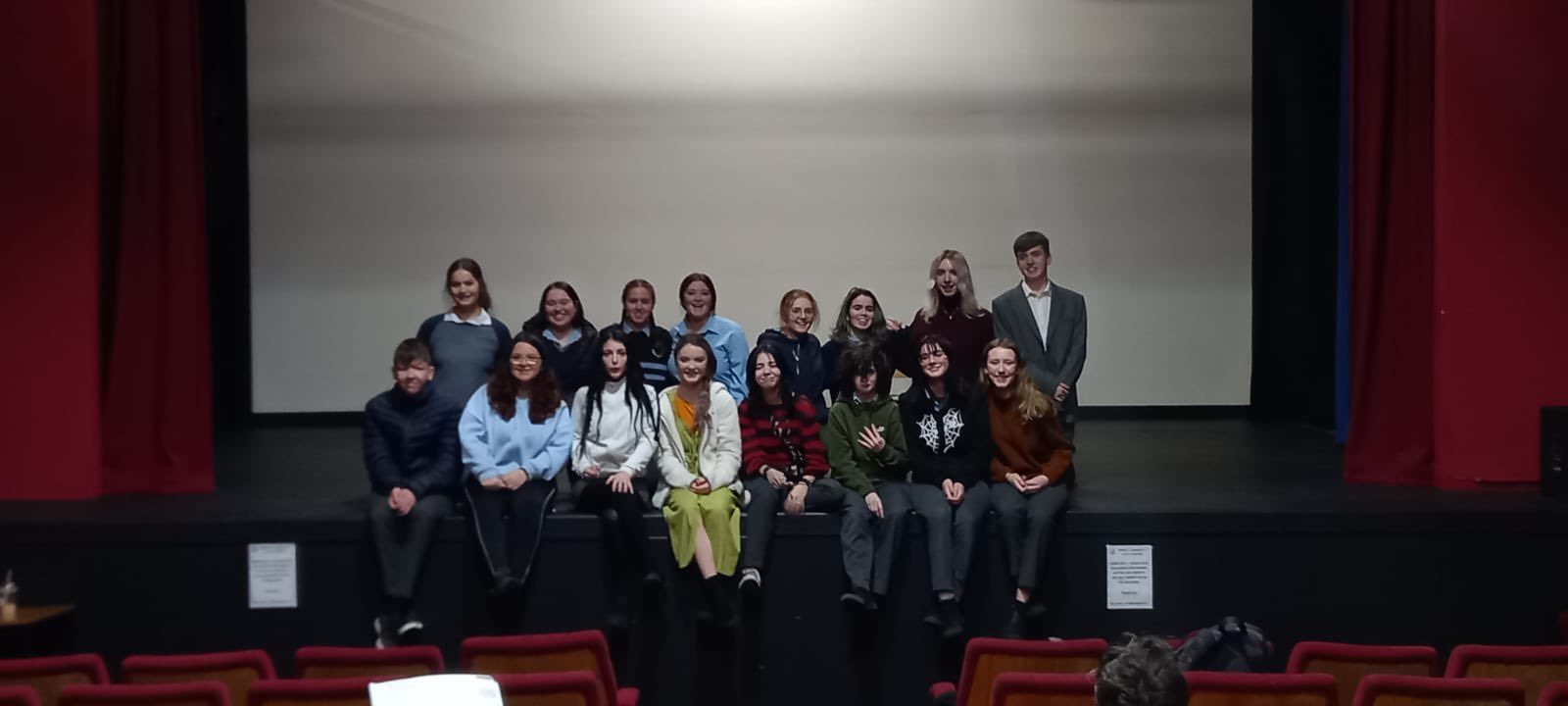 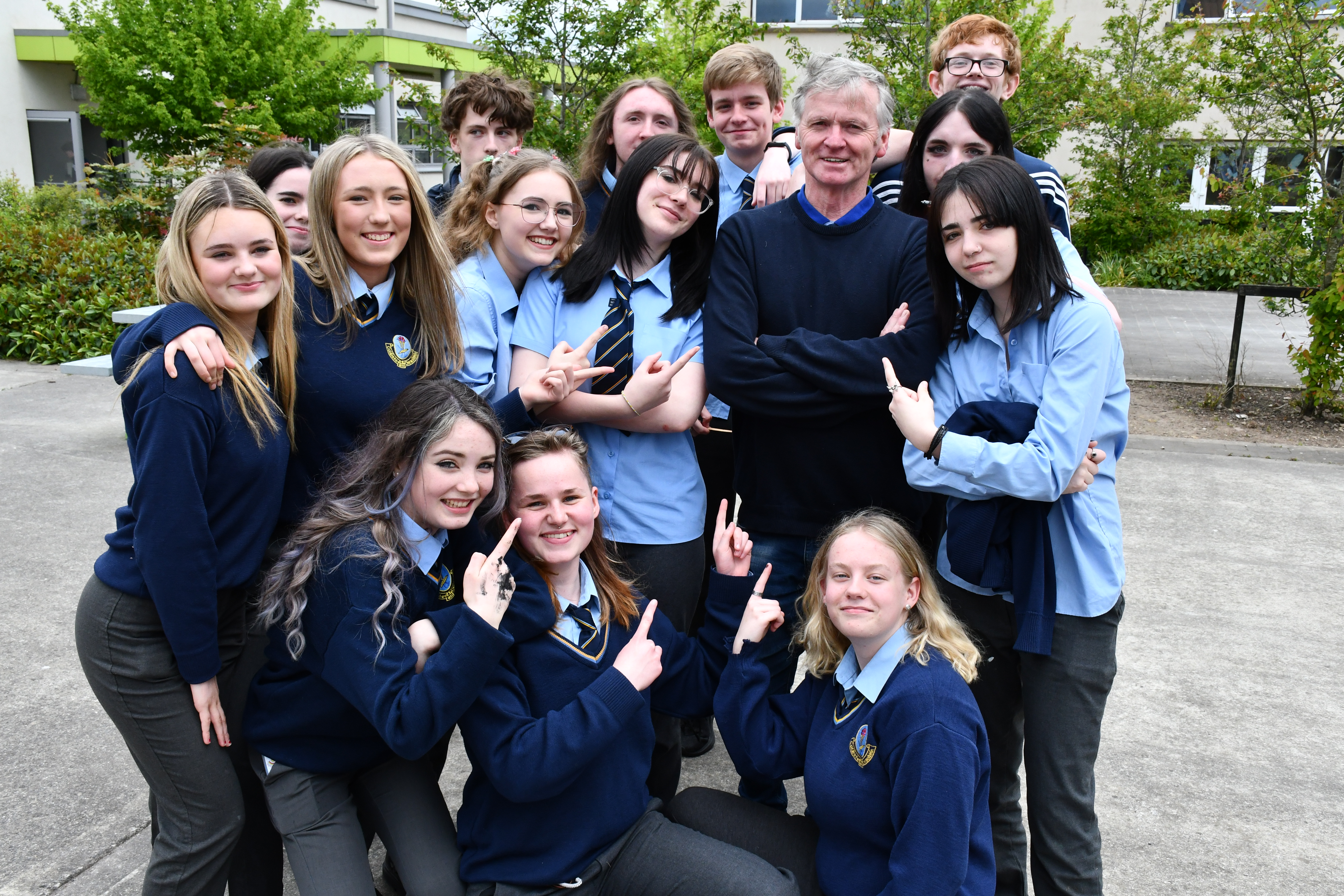 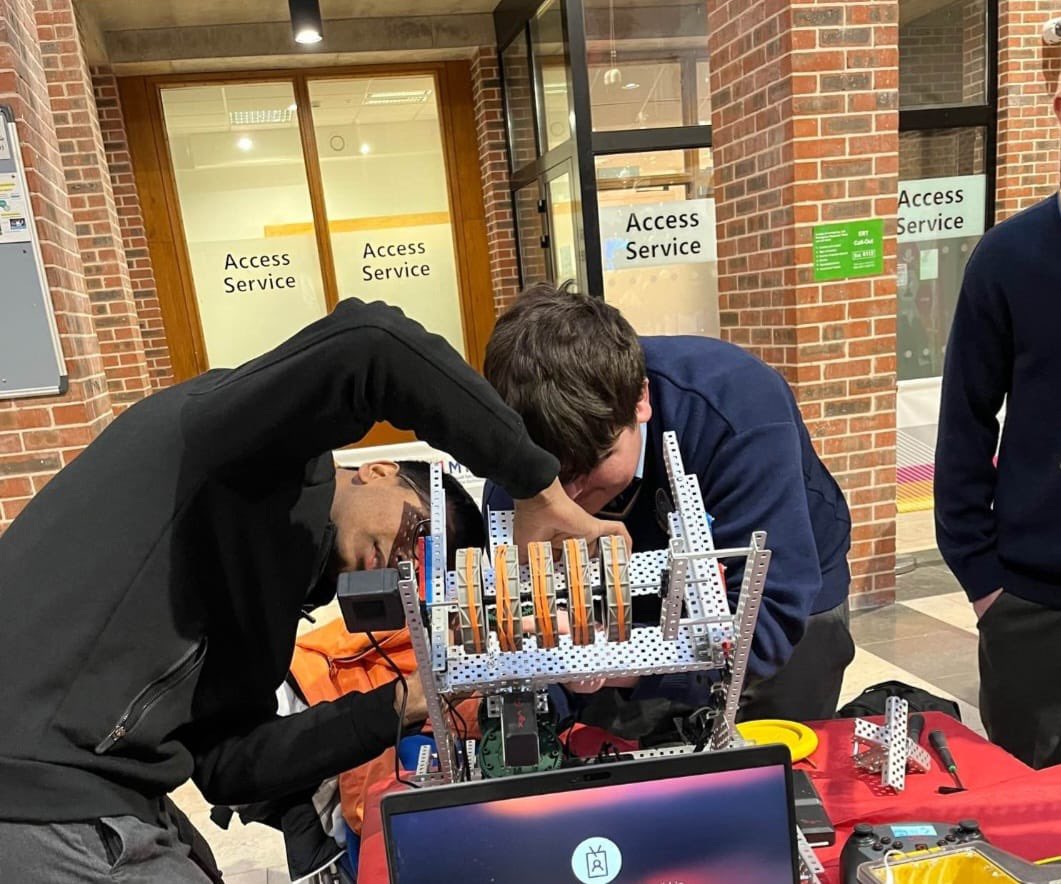 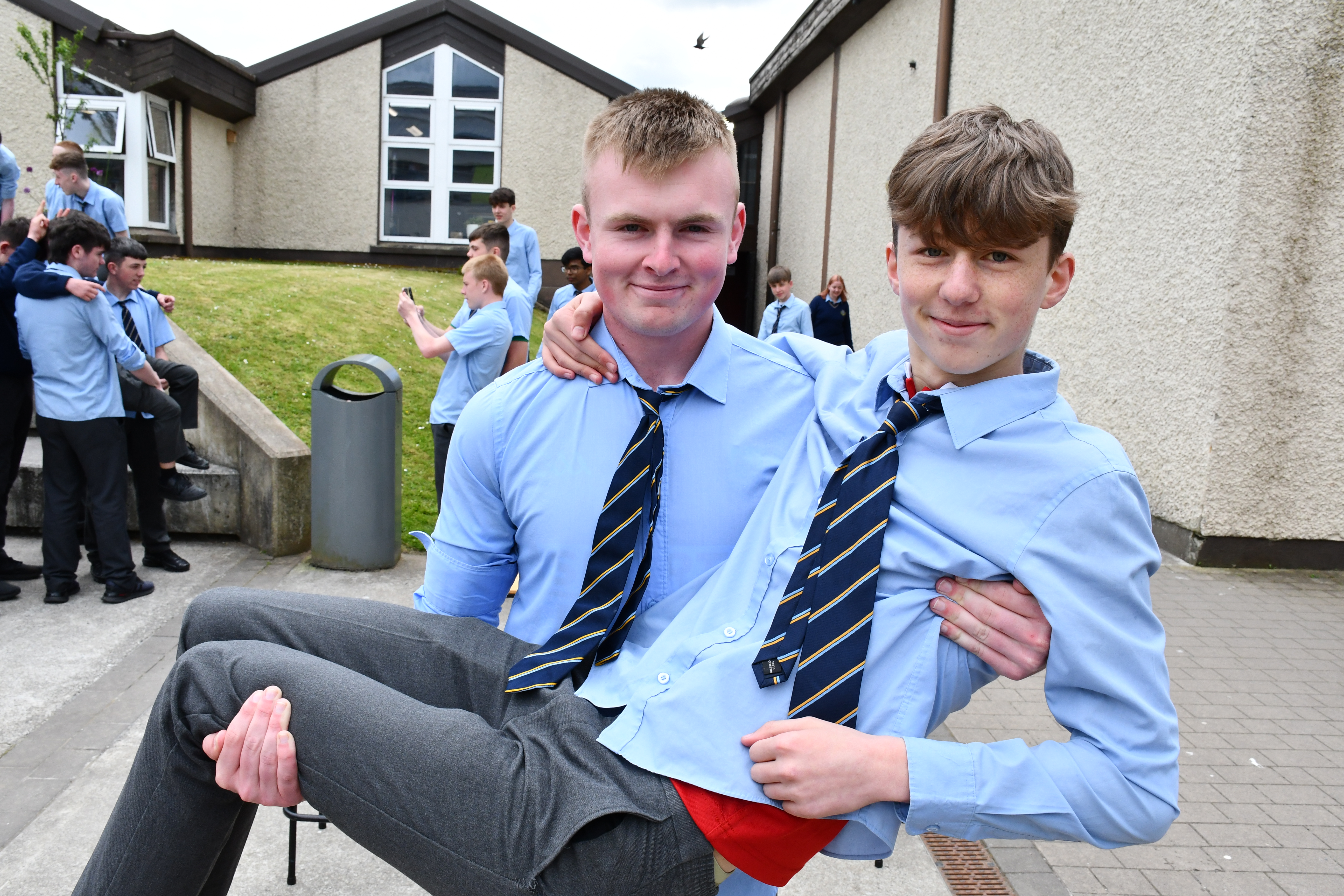 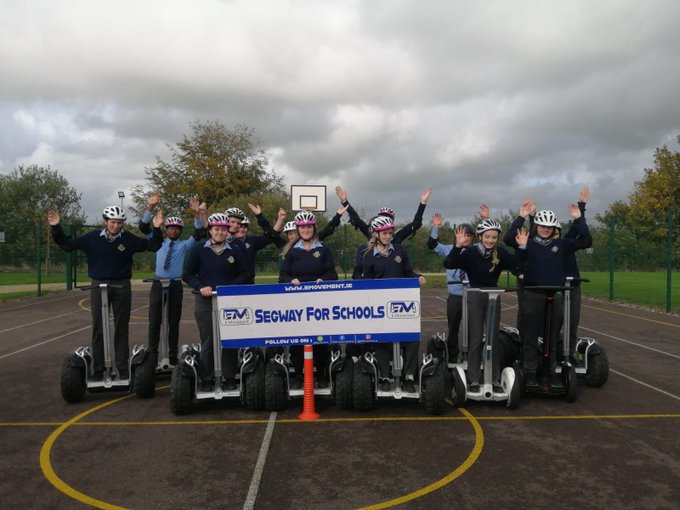 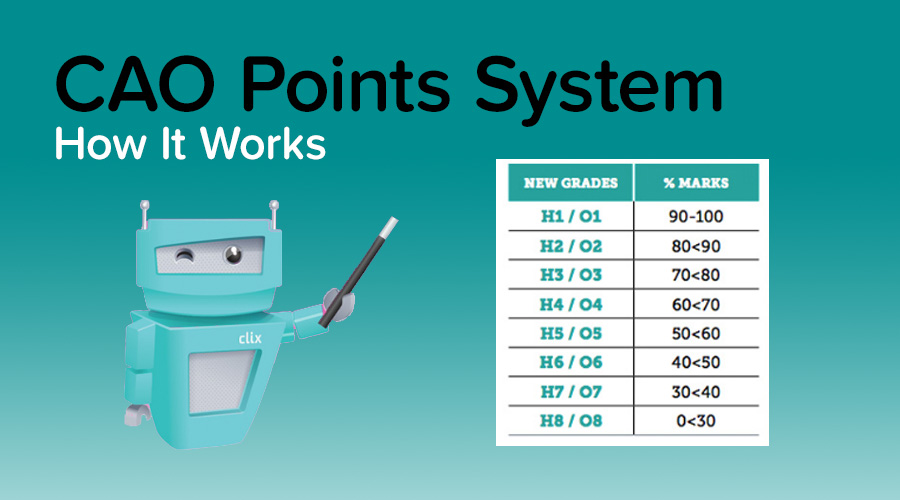 “Students who do transition year at second level get up to 40-45 more CAO points on average than those who do not and are also more likely to go on to third level education. ”

(Economic and Social Research Institute Study)
School tours
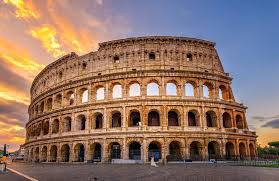 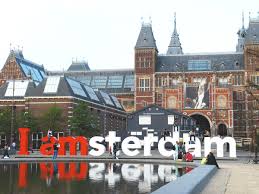 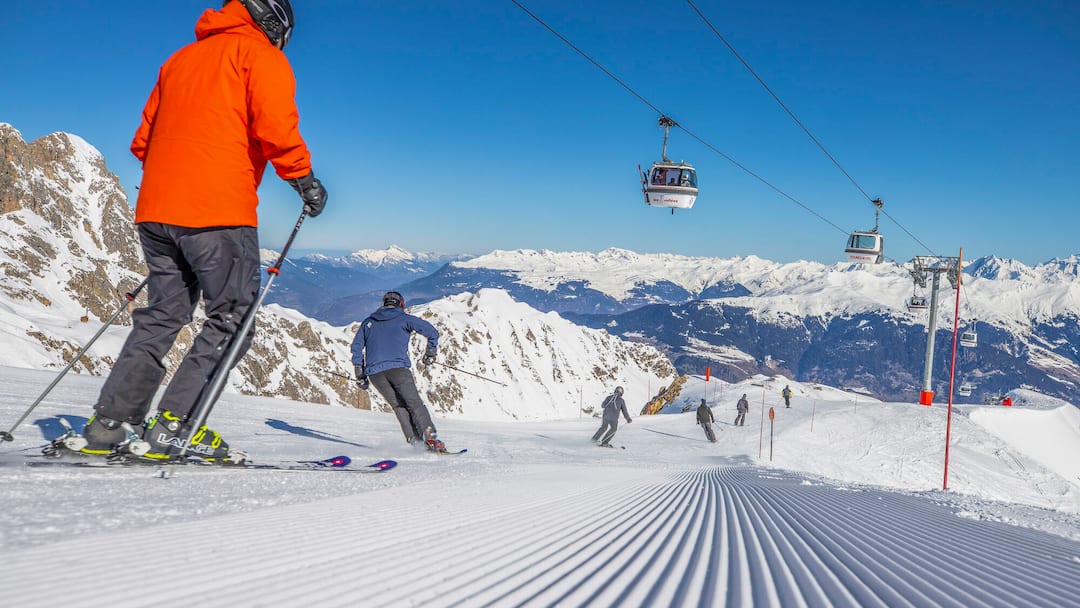 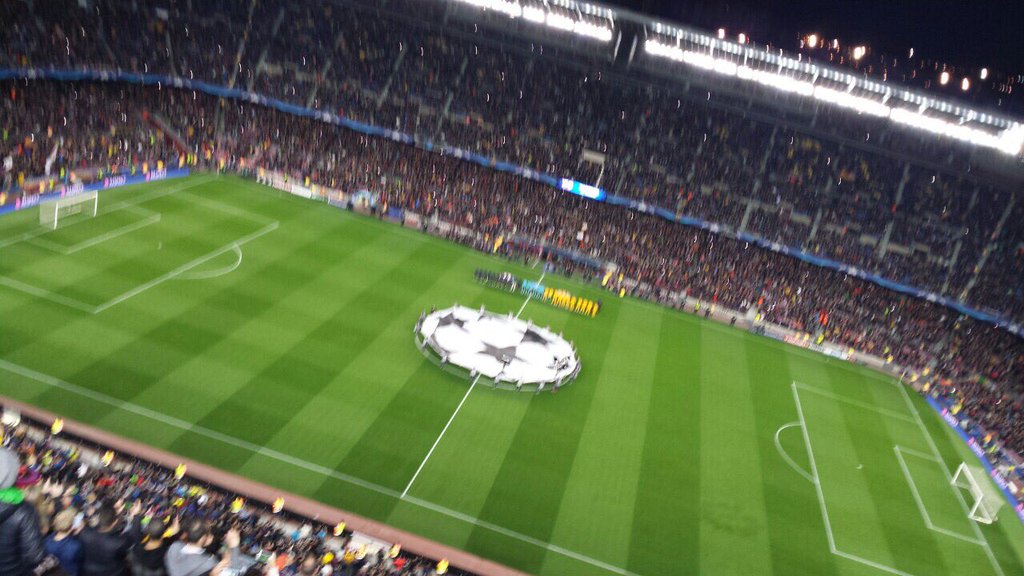 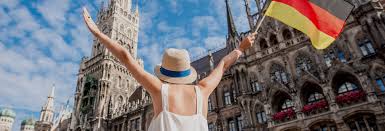 School tour example
GTI (Group Travel Specialists) have given me the following rough price plan:
Lake Garda
Price Includes:
Return flights from Cork or Shannon to Milan Bergamo with Ryanair -     
10kg bag included 
Executive coaching throughout Tour (within EU Drivers Regulations)
3 nights in hotel Centro Turistico or similar with breakfast & evening meals included
Boat cruise on Lake Garda
Excursion to Malcesine to enjoy a ride on the Monte Baldo Cable Car 
Excursion to Sirmione to enjoy free time
Day trip to Venice
Full Day at Gardaland Theme Park
A visit to Verona with a guide. 
Itinerary planning – our experienced staff will assist with all your itinerary planning
Comprehensive Travel Insurance at Premier Plus level which means that Travel Disruption is included automatically with your tour so you’re protected in the event of certain flight cancellations or delays - T&C apply
24-hour emergency contact whilst abroad manned by our own GTI staff
Your Hotel: 	3* hotel in Lake Garda
https://hotellagodigardaconpiscina.it/ 	
https://www.chincherinihotels.com/hotels/park-hotel-jolanda 
https://centro-turistico-gardesano.worhot.com/ 
Students will be accommodated in triple/quad rooms
The hotel requires a security deposit on check-in of €10pp refundable on check-out
(Please note that city tourist tax applies to all those aged 14+. It costs €1pp per night; it is a local tax and needs to be paid directly to the hotel.)
Coaching:
Day 1	08 hours of continuous service from airport to drop off at your 
Day 2	12 hours of continuous service from your hotel
Day 3	Transfer to the Gardaland theme park 
Day 4	coach transfer from the hotel to the airport.
Optional extras:
A number of entrances can be added or substituted into your itinerary. 
Pizza night €12.00 – evening meal.
How to Book: 
To confirm, a non-refundable deposit of €250 is required from each paying person travelling. We have an online payment system where parents/guardians can pay us directly. 
Final payment of full balance must be paid 10 weeks before departure 
Terms and Conditions:
GTI is fully licensed and bonded in accordance with the Commission of Aviation Regulation (TA0533)
All deposits are non-refundable
Payments can be accepted by cheque / bank draft, by bank transfer or via our website - details available on request
“TY is a largely positive experience in which students appreciate getting a taste for different subjects & the opportunity to get work experience”
		(Irish Second Level students’ Union)
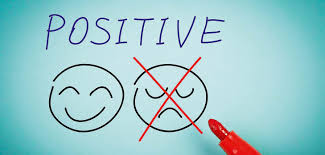 Post TRANSITION YEAR:
“Students who do TY engage better with their studies for leaving certificate than those who do not. They spend significantly more time on homework in senior cycle & are more likely to persist with difficult questions”

(Educational Research Centre, Dublin)
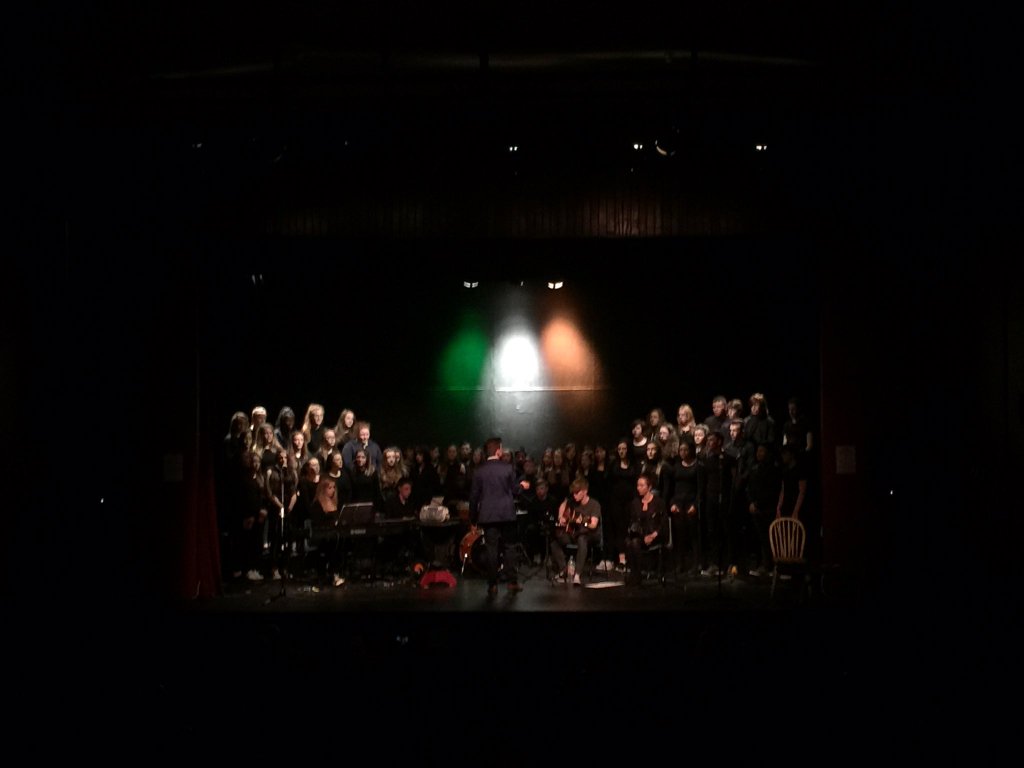 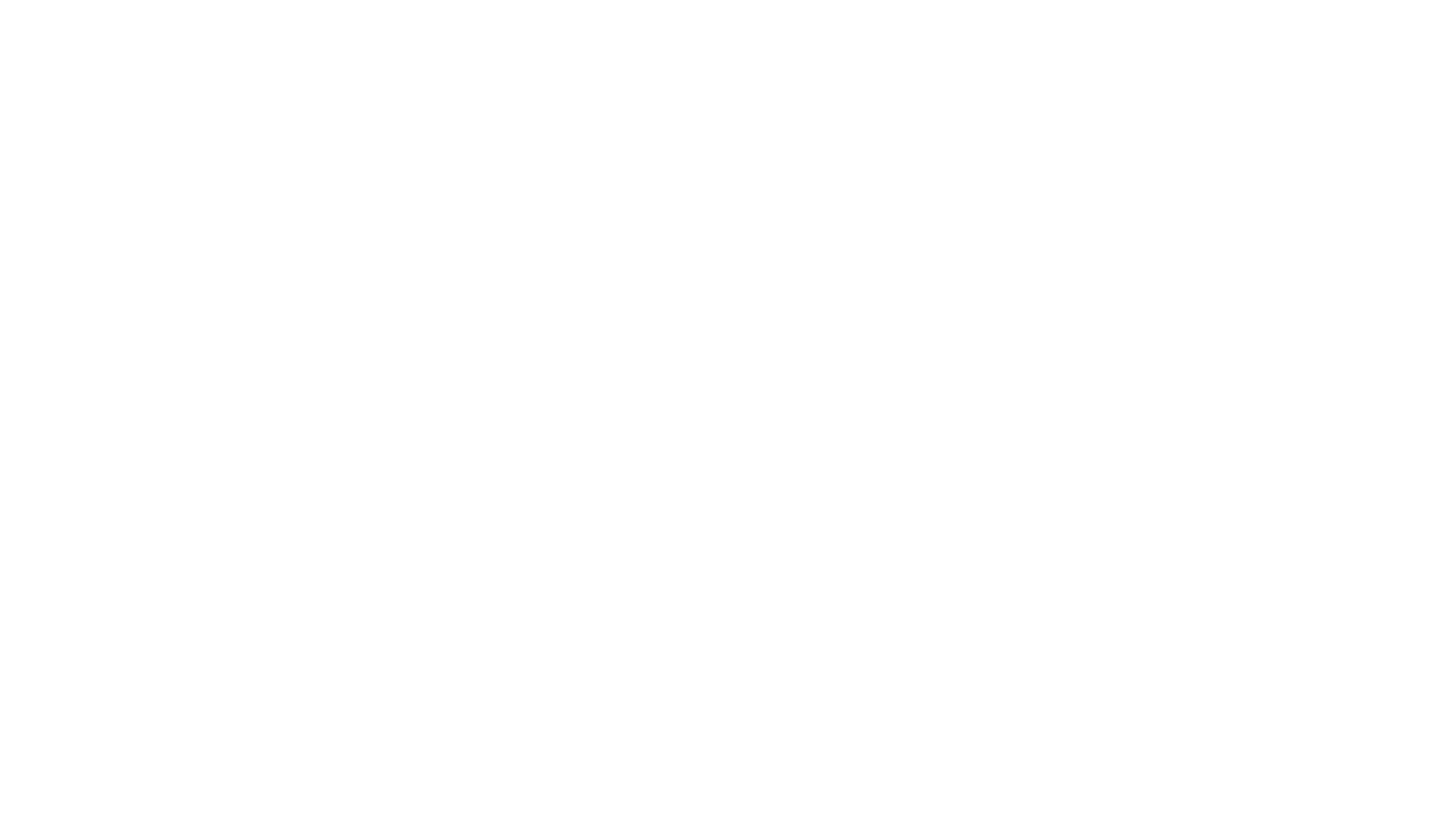 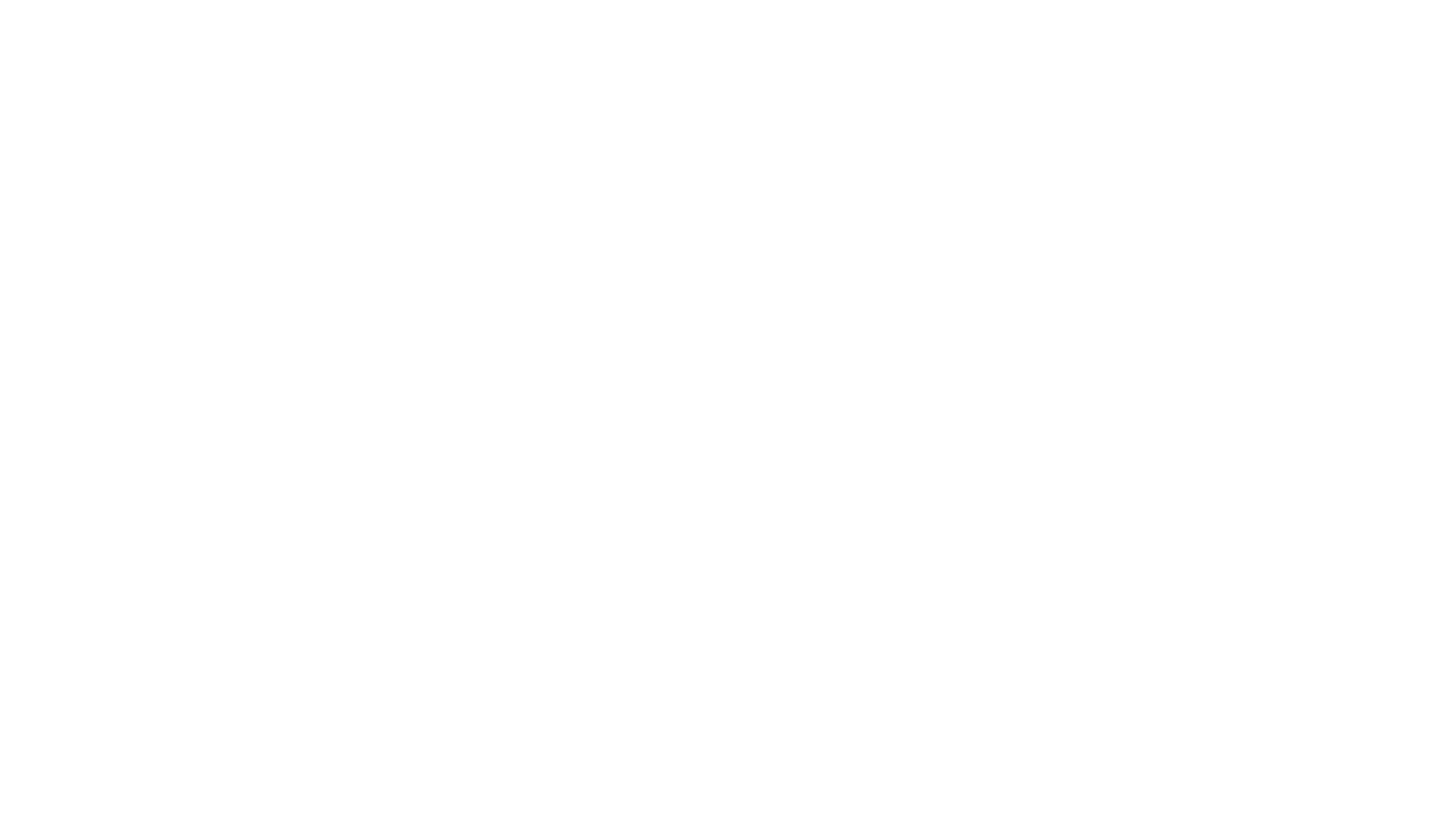 End of year certificate(largely Based on Continuous assessments)
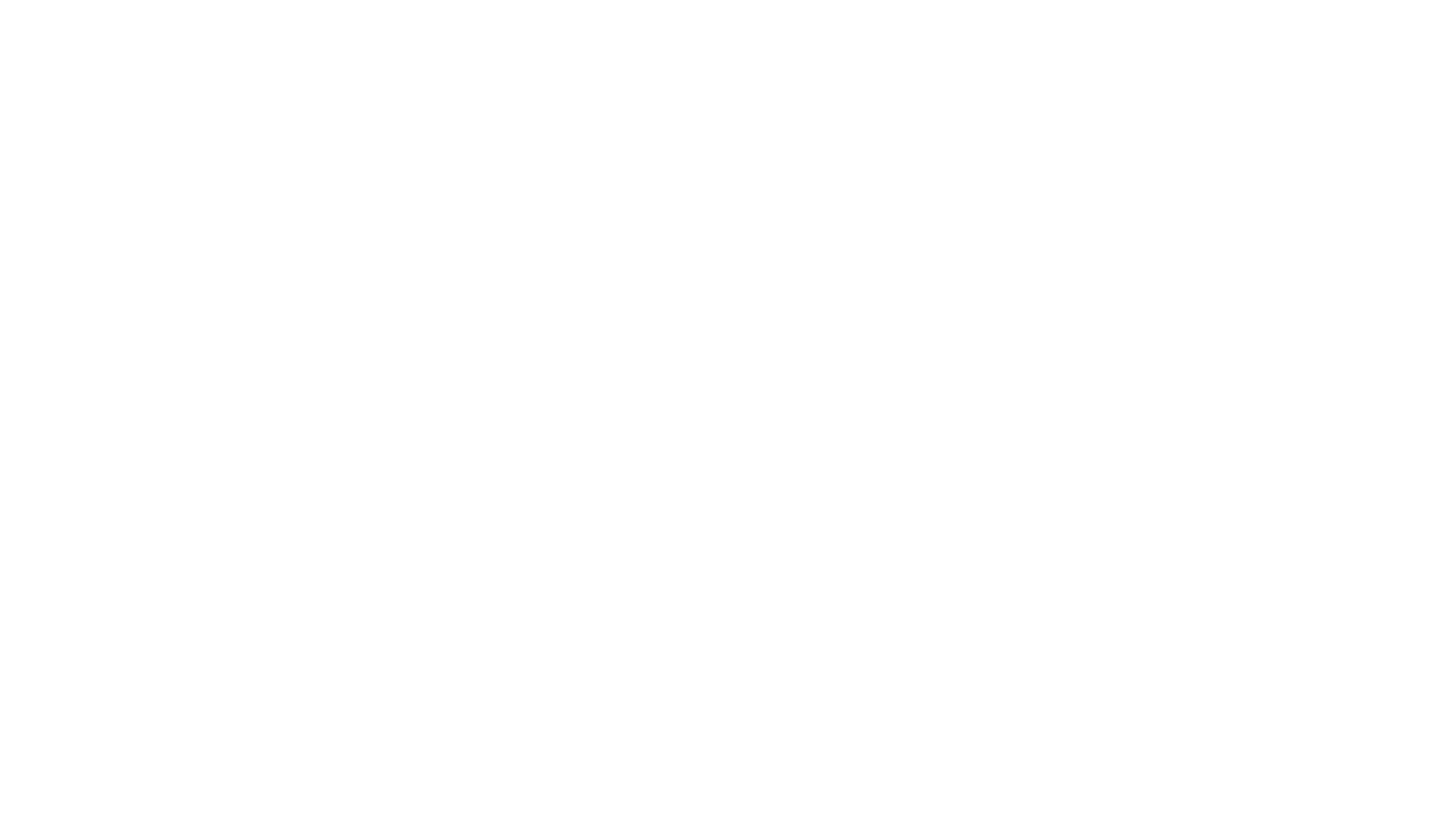 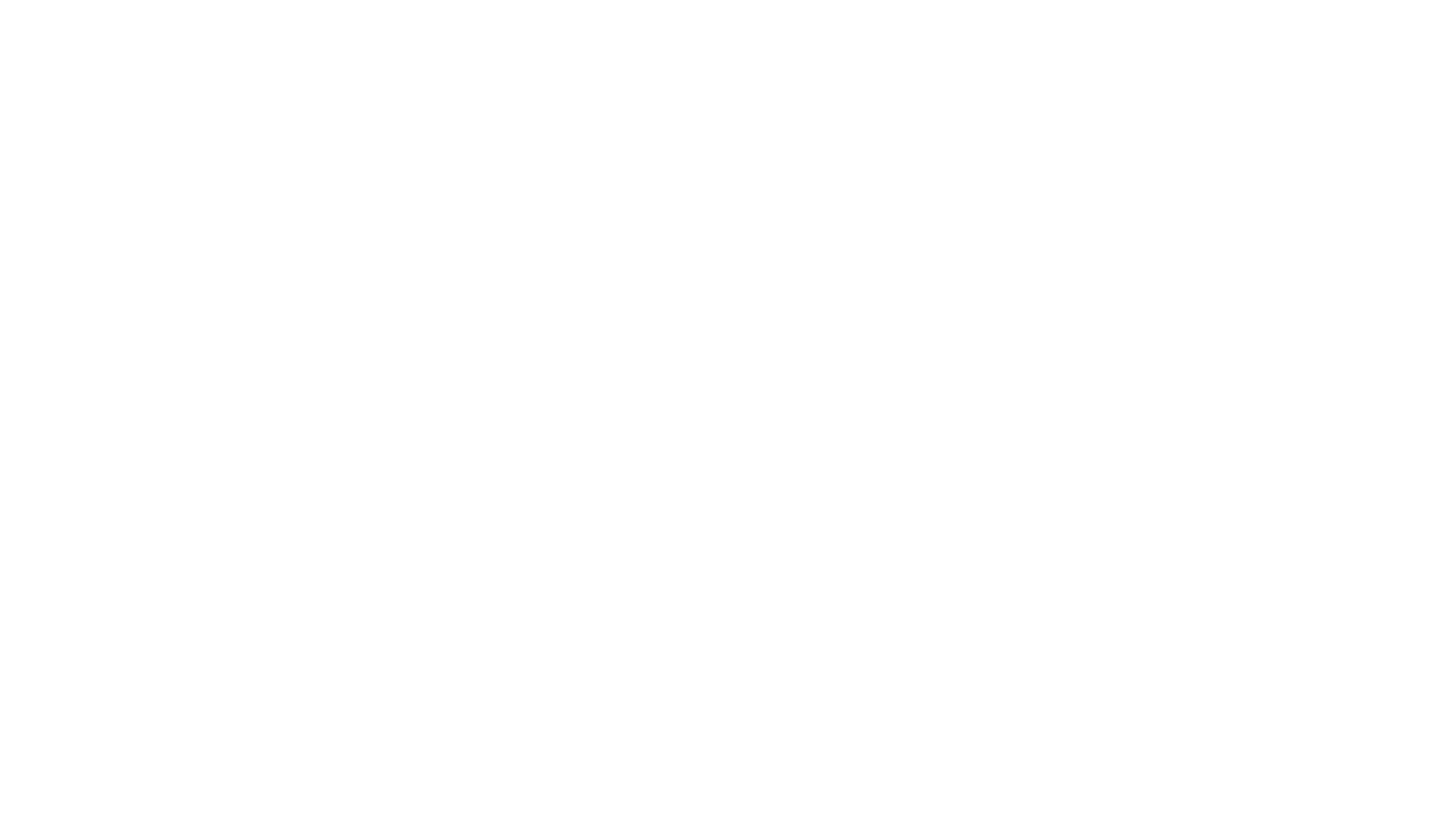 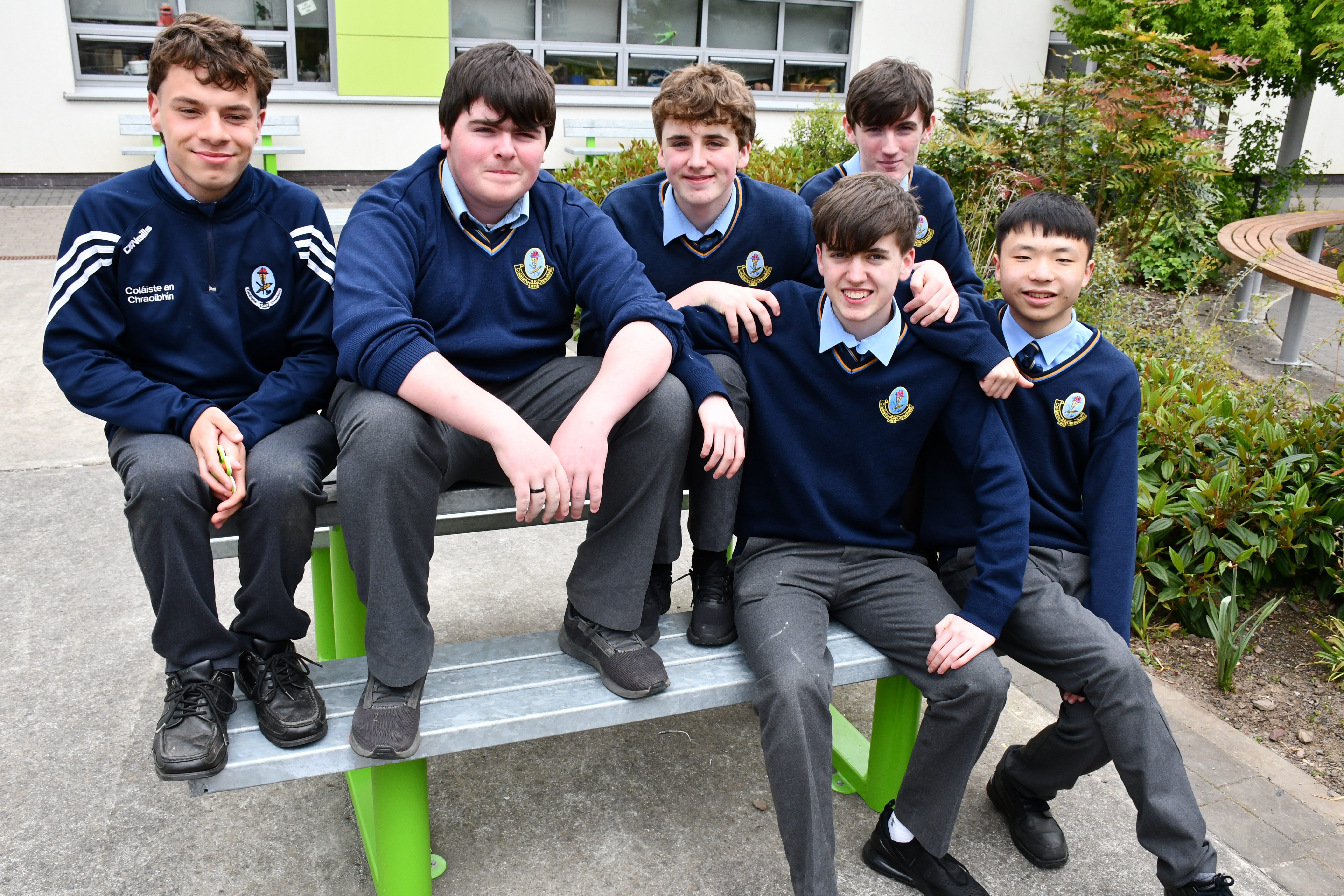 End of year certificate
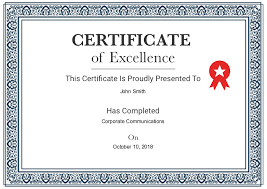 Cost considerations:
Cost – Programme Fees do not apply.
Activities spread out over the year to help with funding TY. School subsidise where possible & all payments made through “WAY-to-PAY” system.
Fundraising activities encouraged to keep costs at a minimum 
Part-time job may help with costs
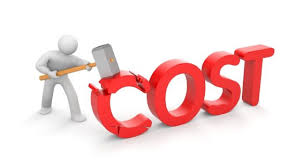 how to help your son/daughter in transition year
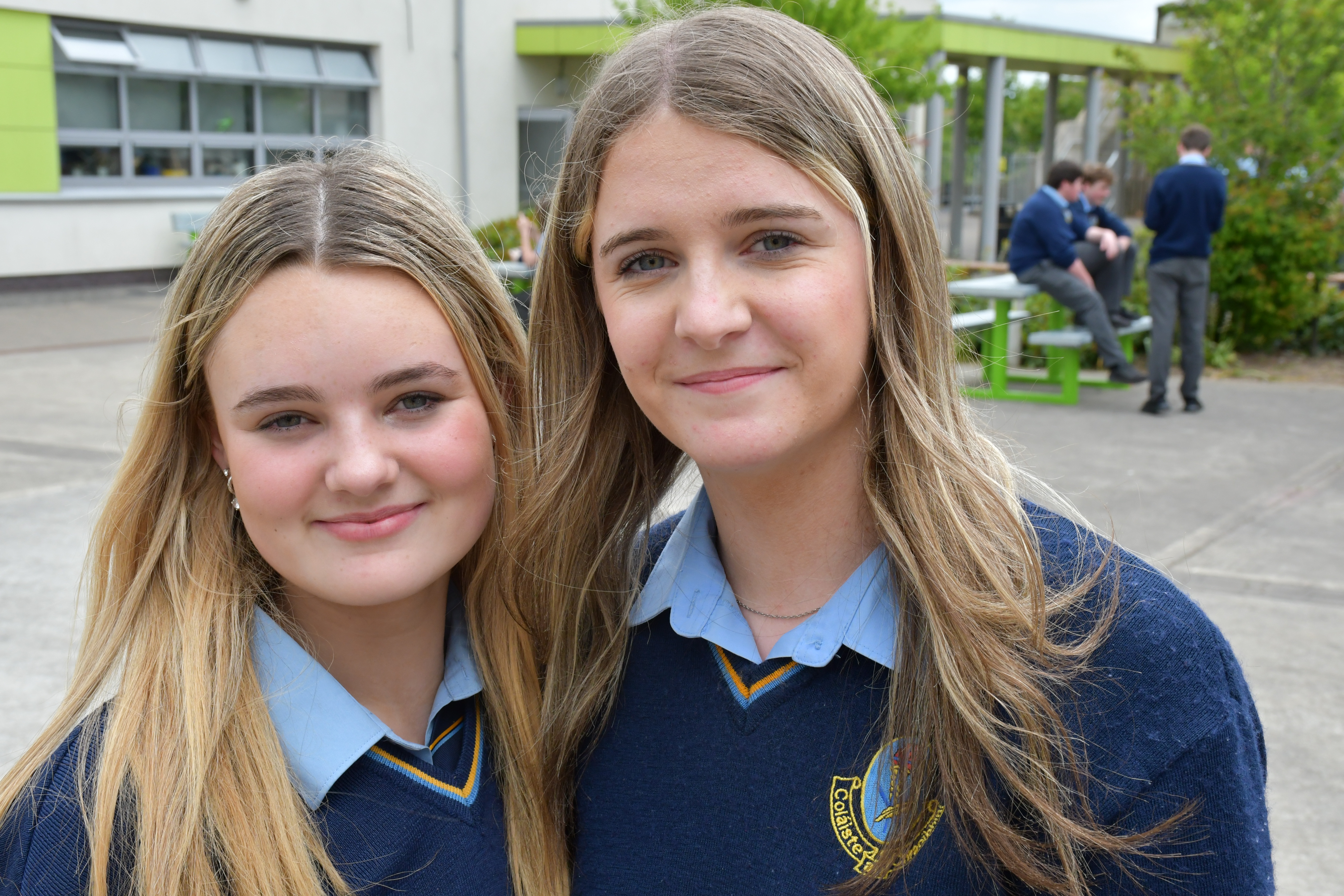 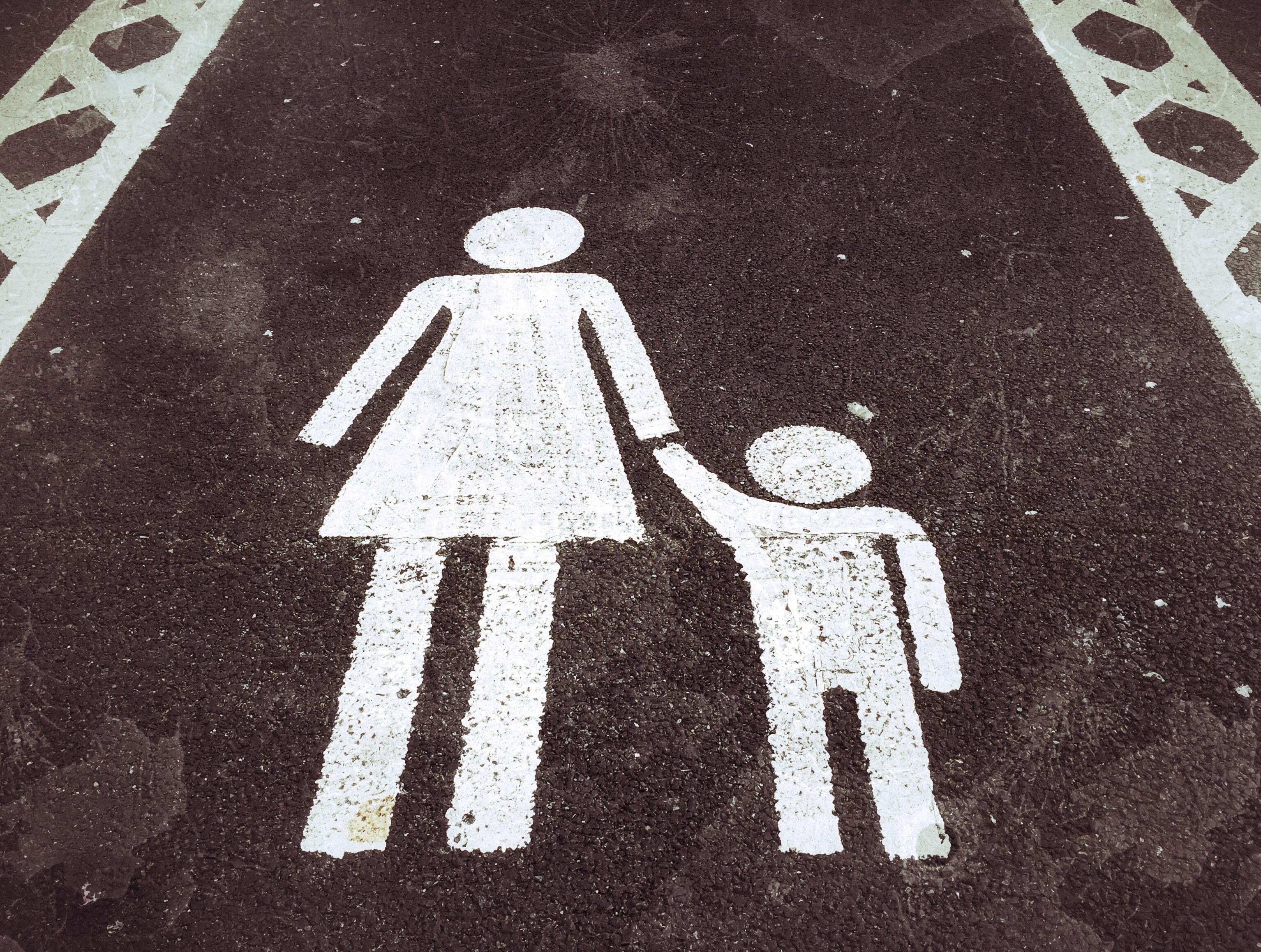 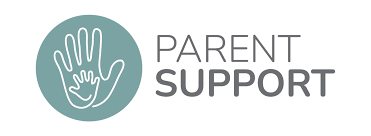 Important work experience (We had 3 this year):
Monday 13th of November (5 Days)
Tuesday 6th of February (4 Days)
Monday 20th of May (5 days)
TY APPLICATION IS AVAILABLE ON VSWARE FROM MONDAY 4TH OF MARCH TUESDAY 12TH OF MARCH AT 3.30pm!
HOW TO APPLY FOR 
TRANSITION YEAR
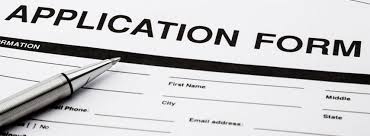 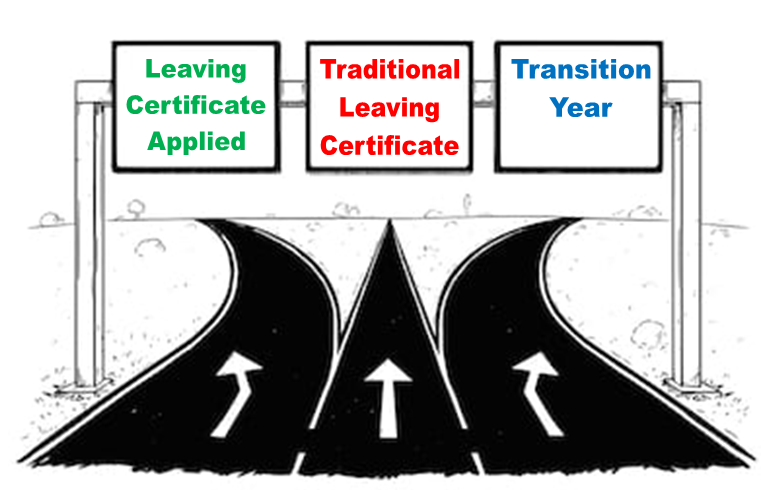 If you have any questions, please email Shane.Stapleton@corketb.ie
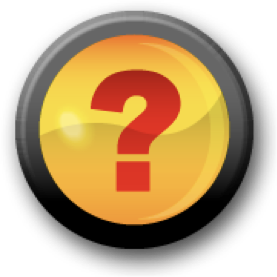 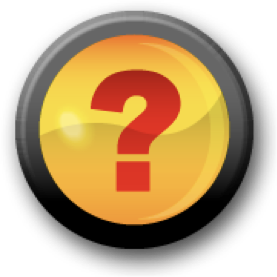 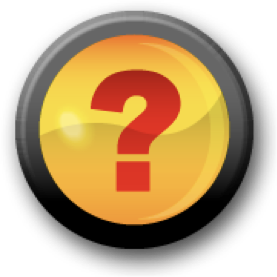 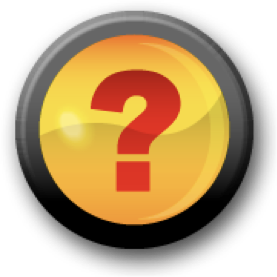